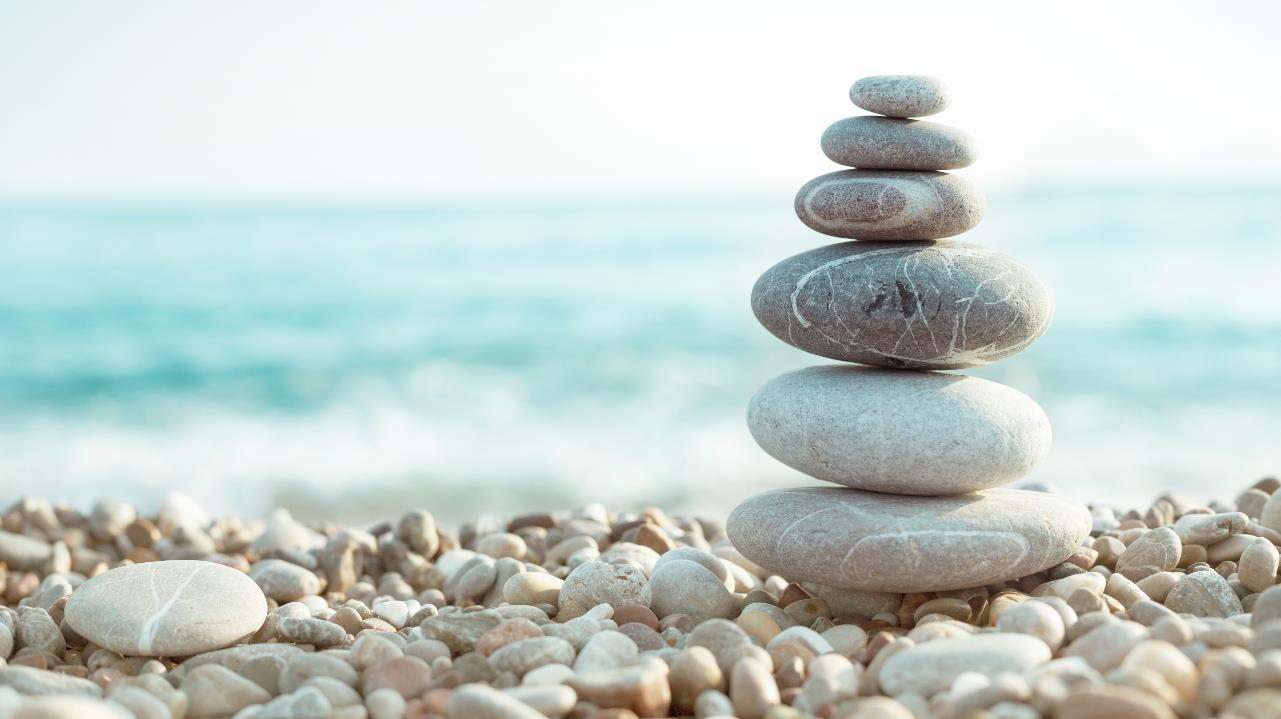 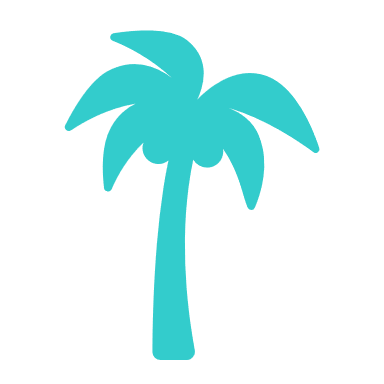 INFORME DE RENDICION DE CUENTAS DEL AÑO 2022
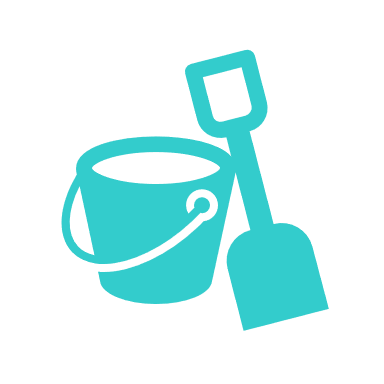 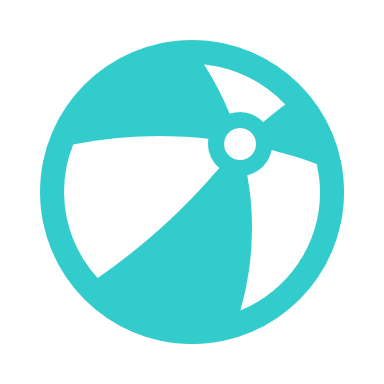 Sra. Nelida Tacuri 
COMISION DE SOCIALES DEL GAD PARROQUIAL DE SAN CRISTOBAL
ACTIVIDADES REALIZADAS
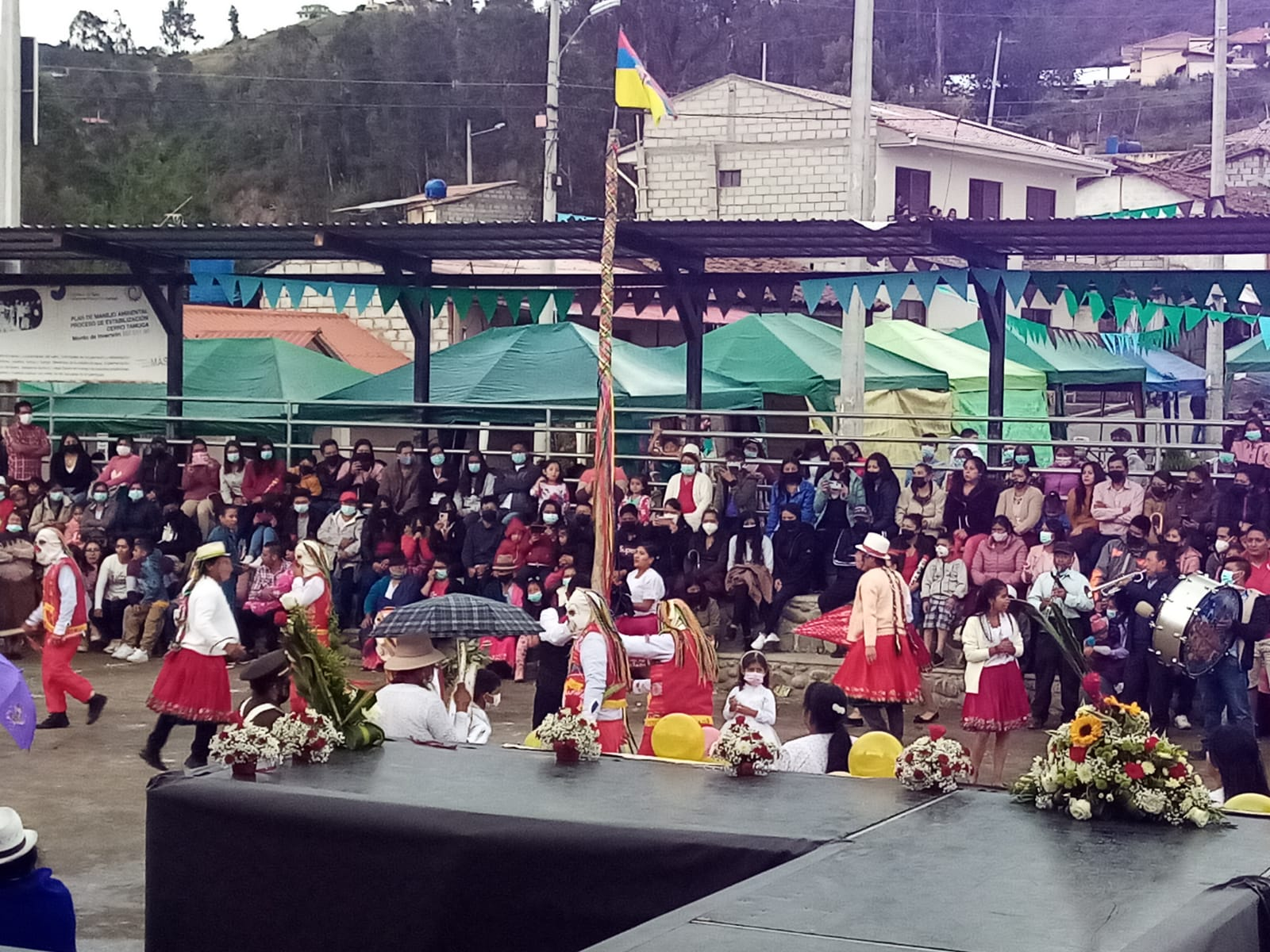 *Feria Gastronómica *Elección de la Cholita *Desfile cívico Cultural
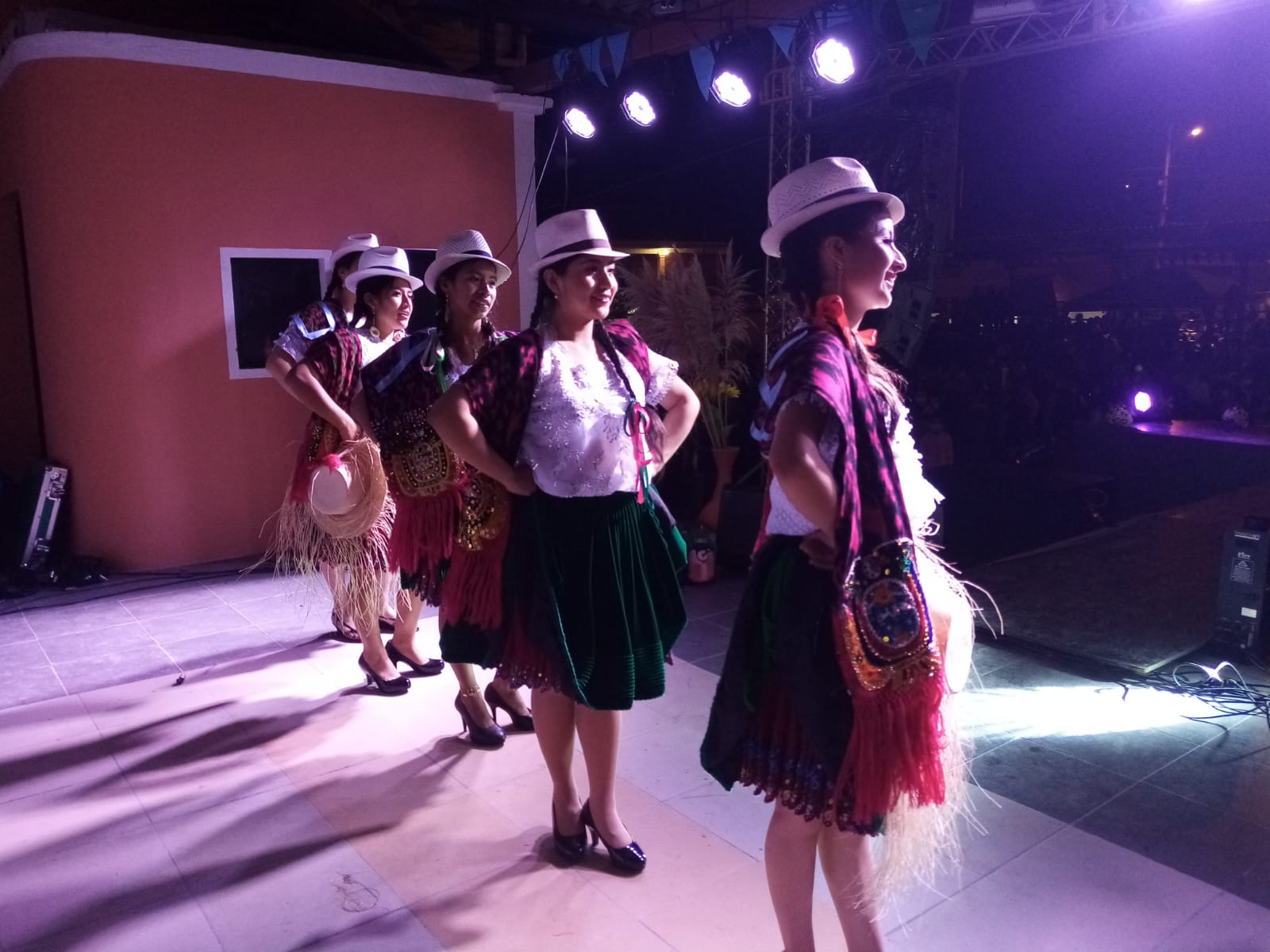 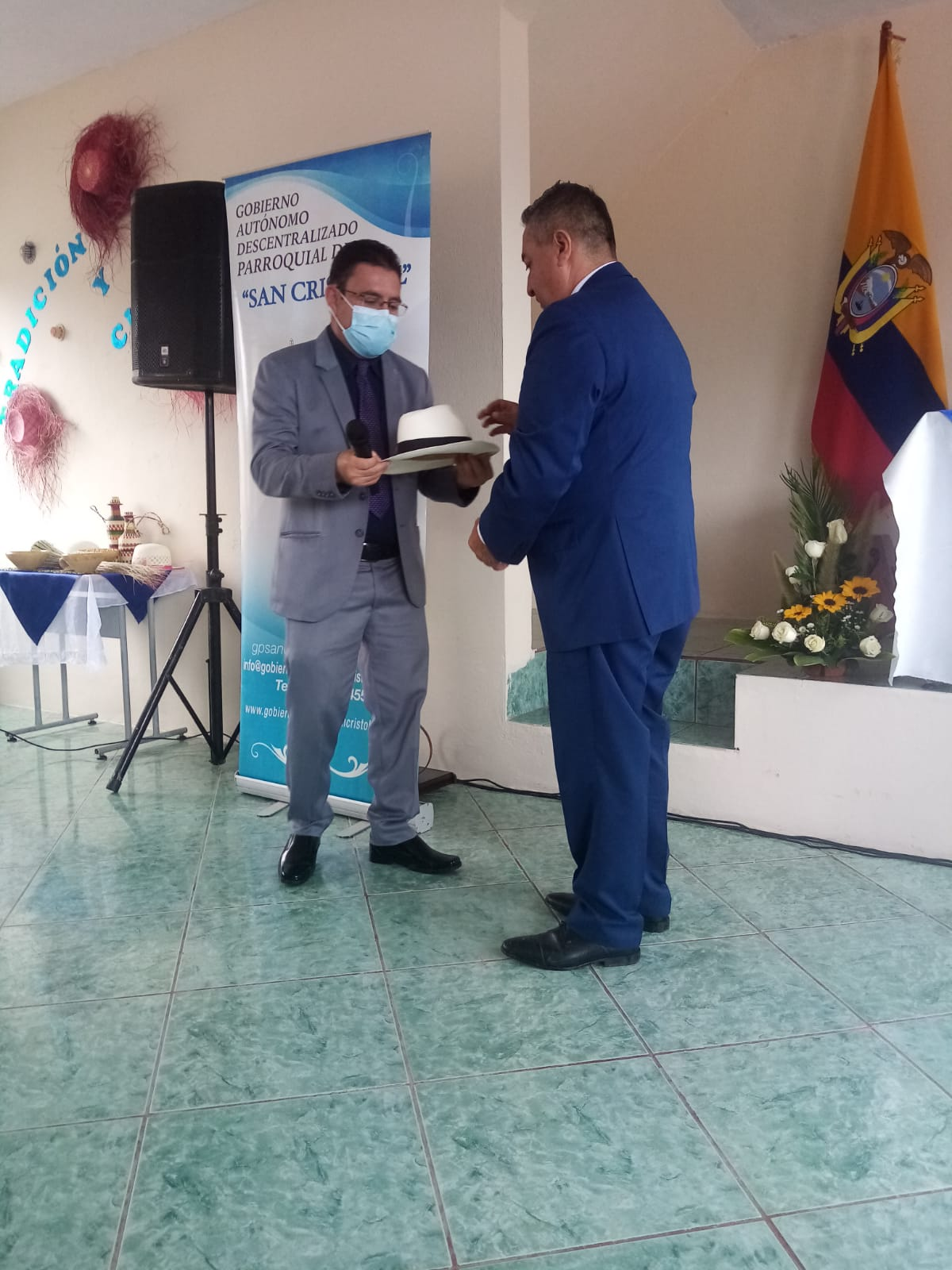 ATENCION A LAS PERSONAS ADULTAS MAYORES Y PERSONAS CON DISCAPACIDAD
Actividades Motrices entre otros con los Adultos Mayores en la Guachun, La Ramada y Pampanegra 
Entrega de Raciones Alimenticias a   beneficiarios entre adultos mayores, personas con discapacidad y una persona con resolución del Concejo de la niñez 
Programas Sociales como: 
		El dia de la Madre 
		El dia del Padre 
		Navidad y Año Viejo
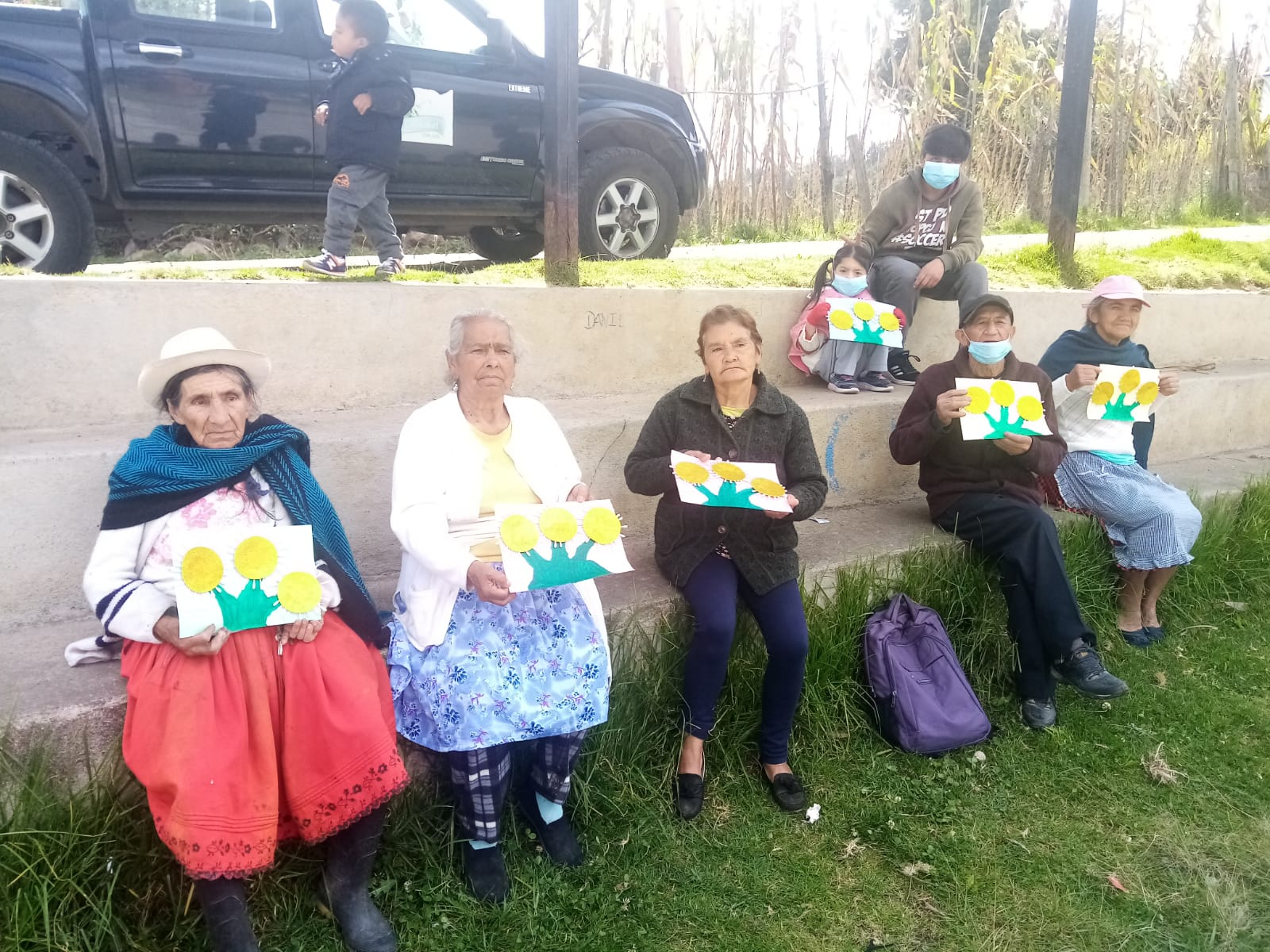 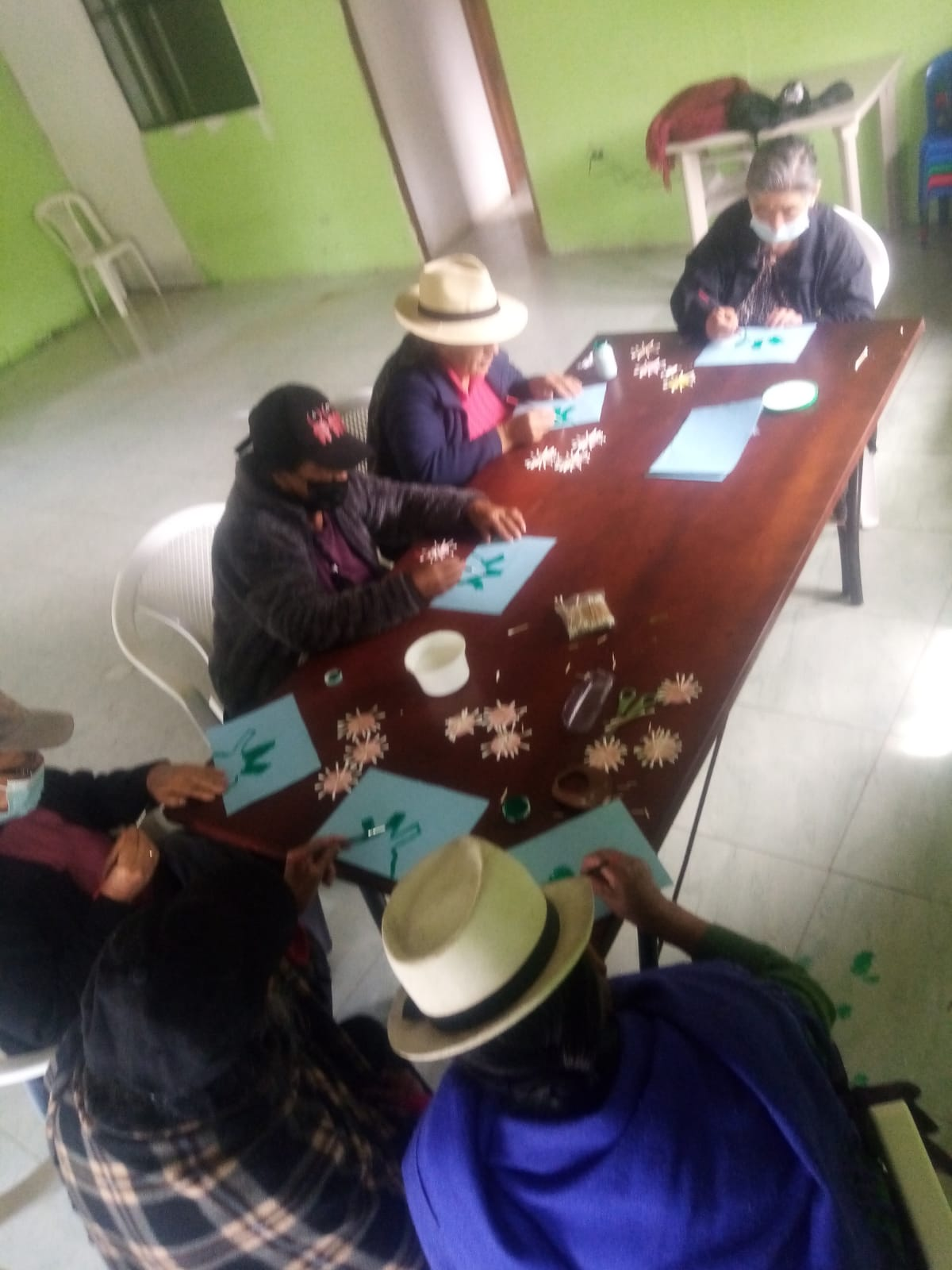 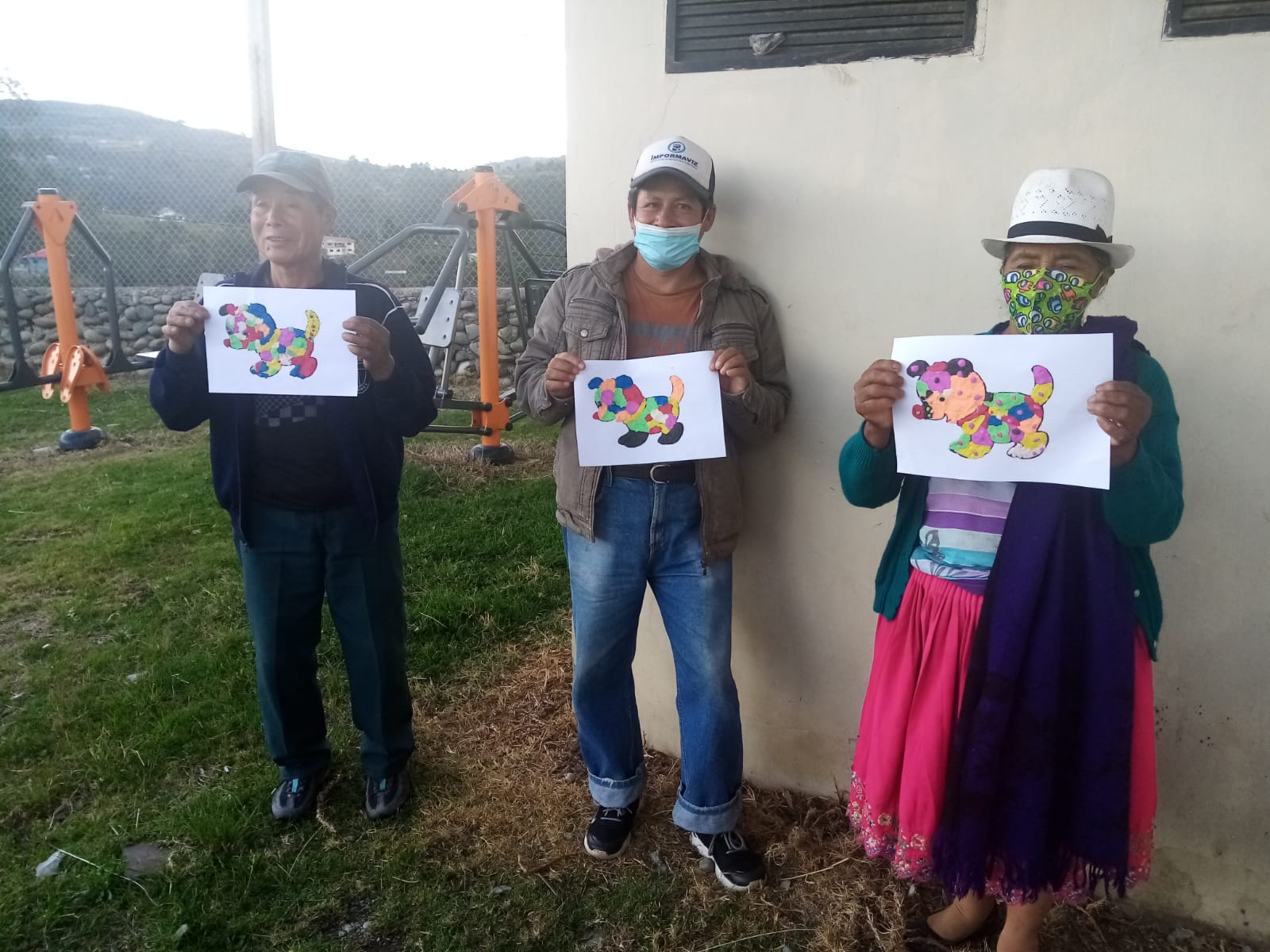 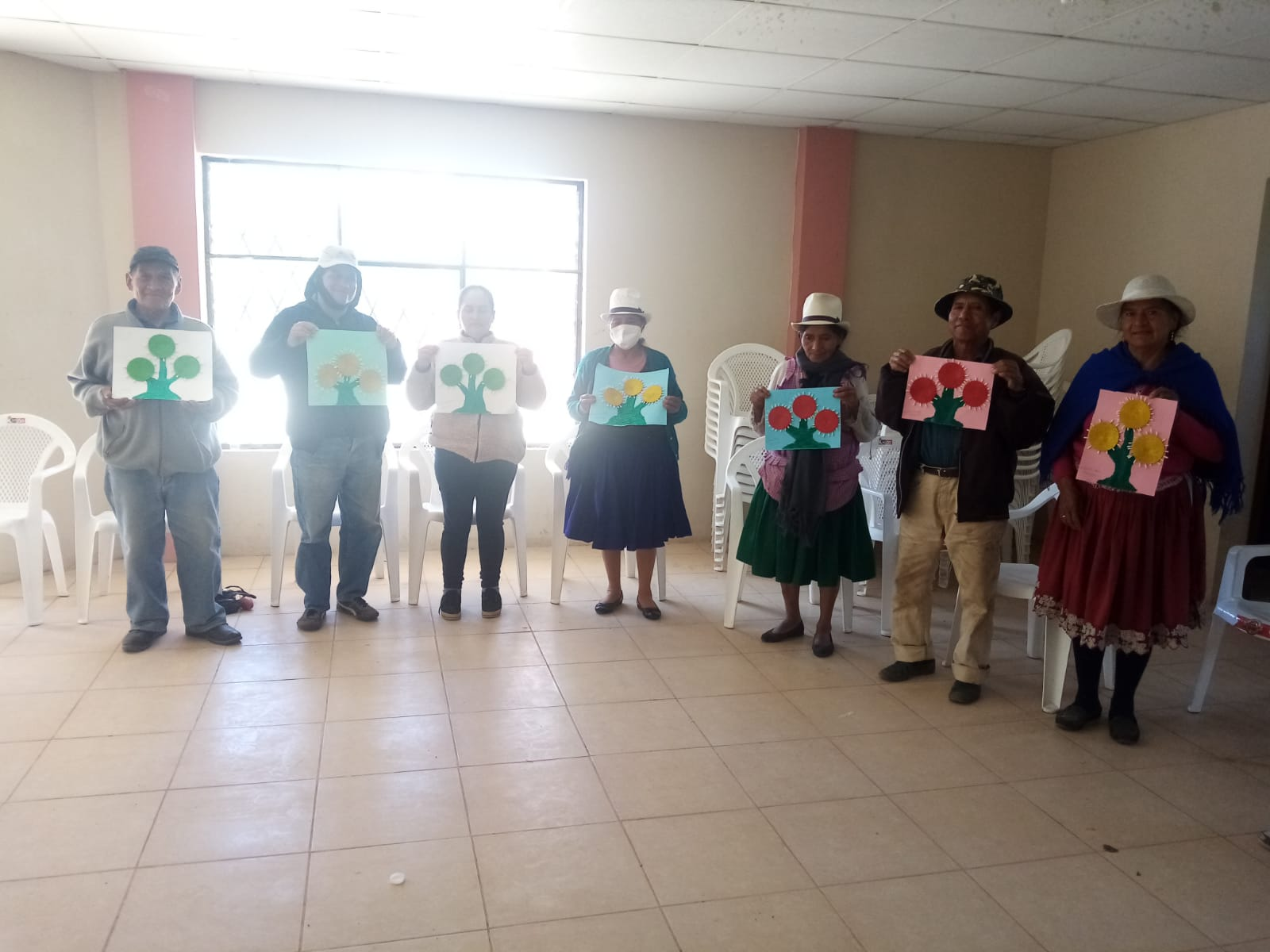 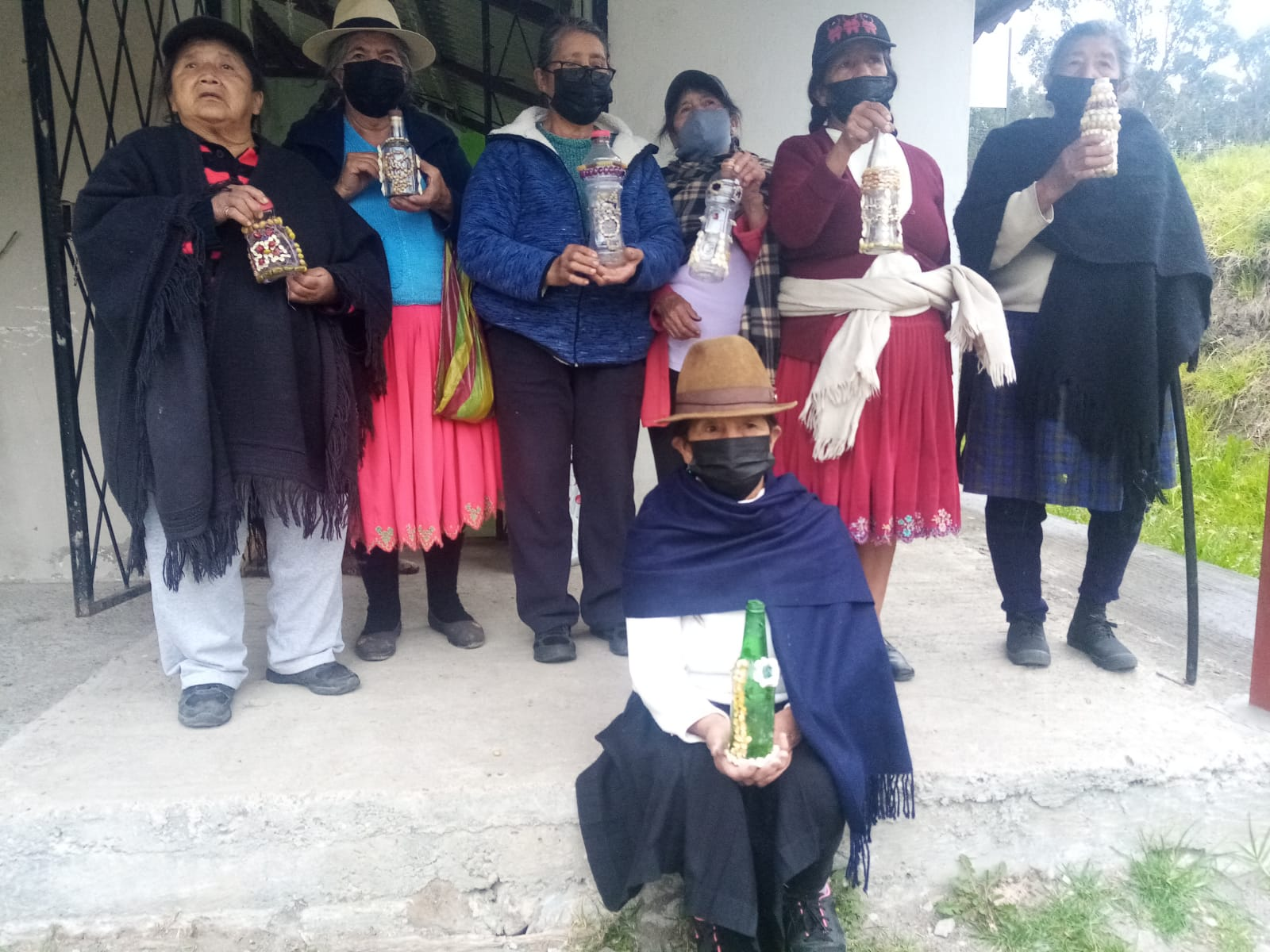 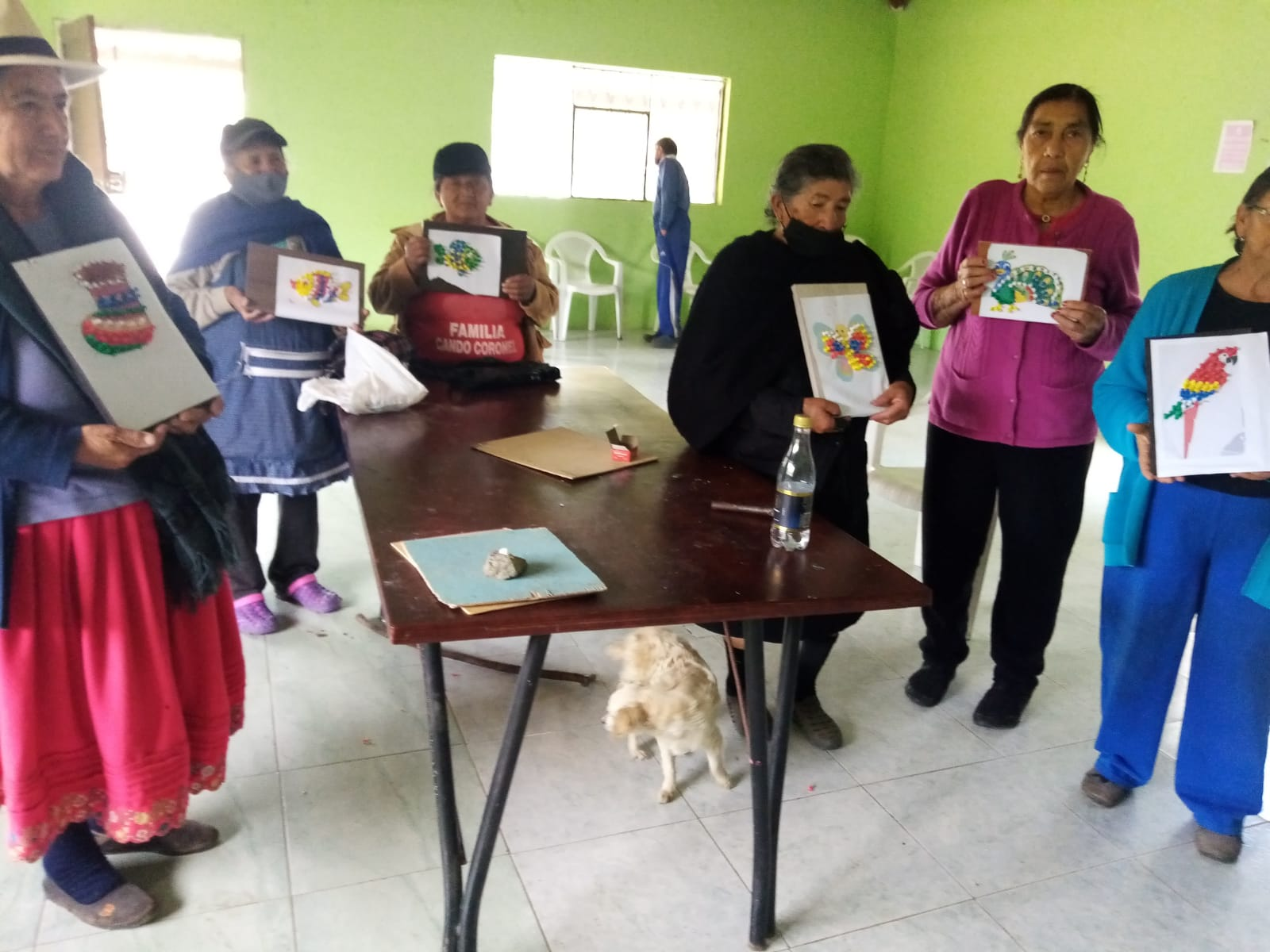 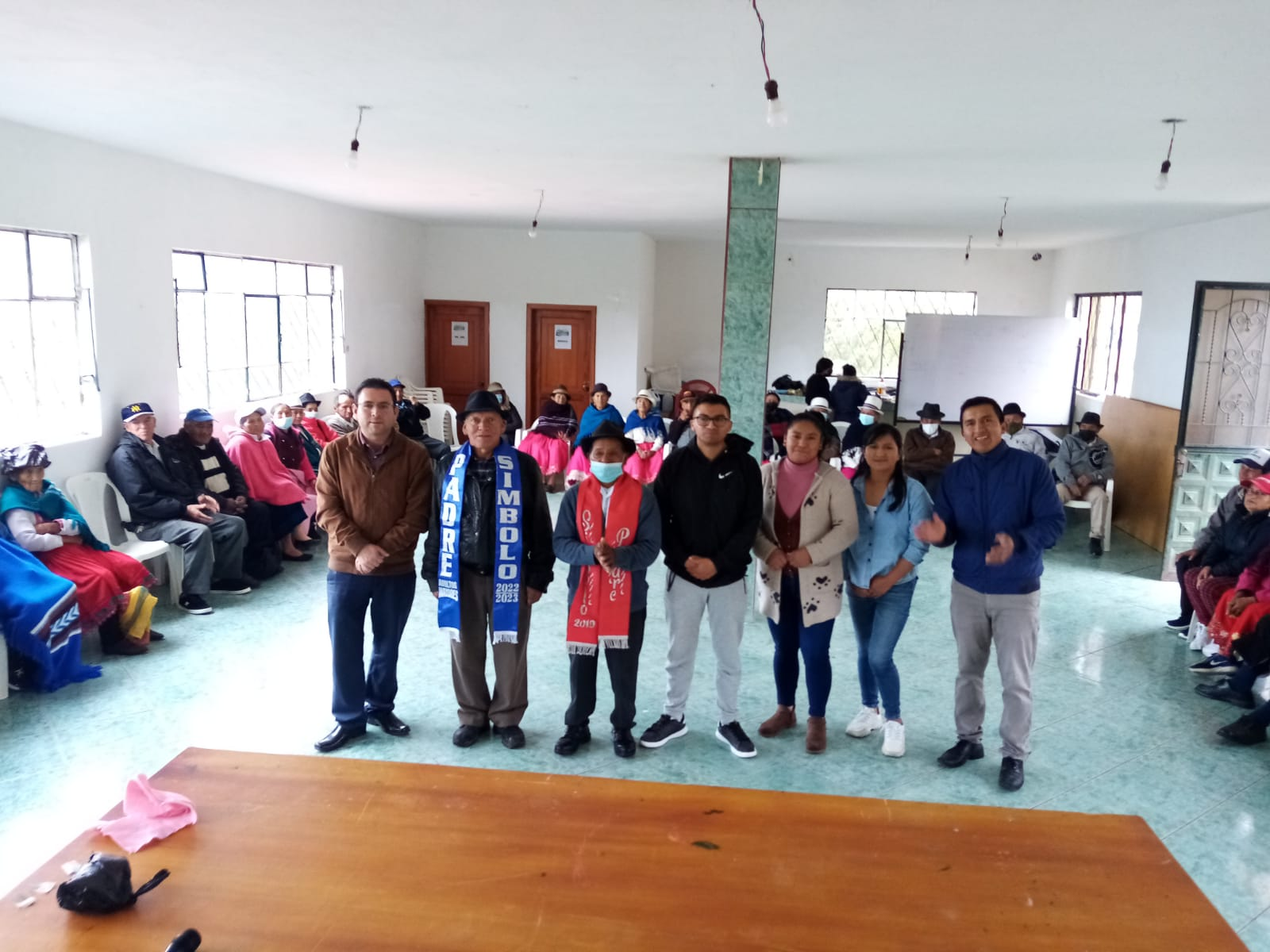 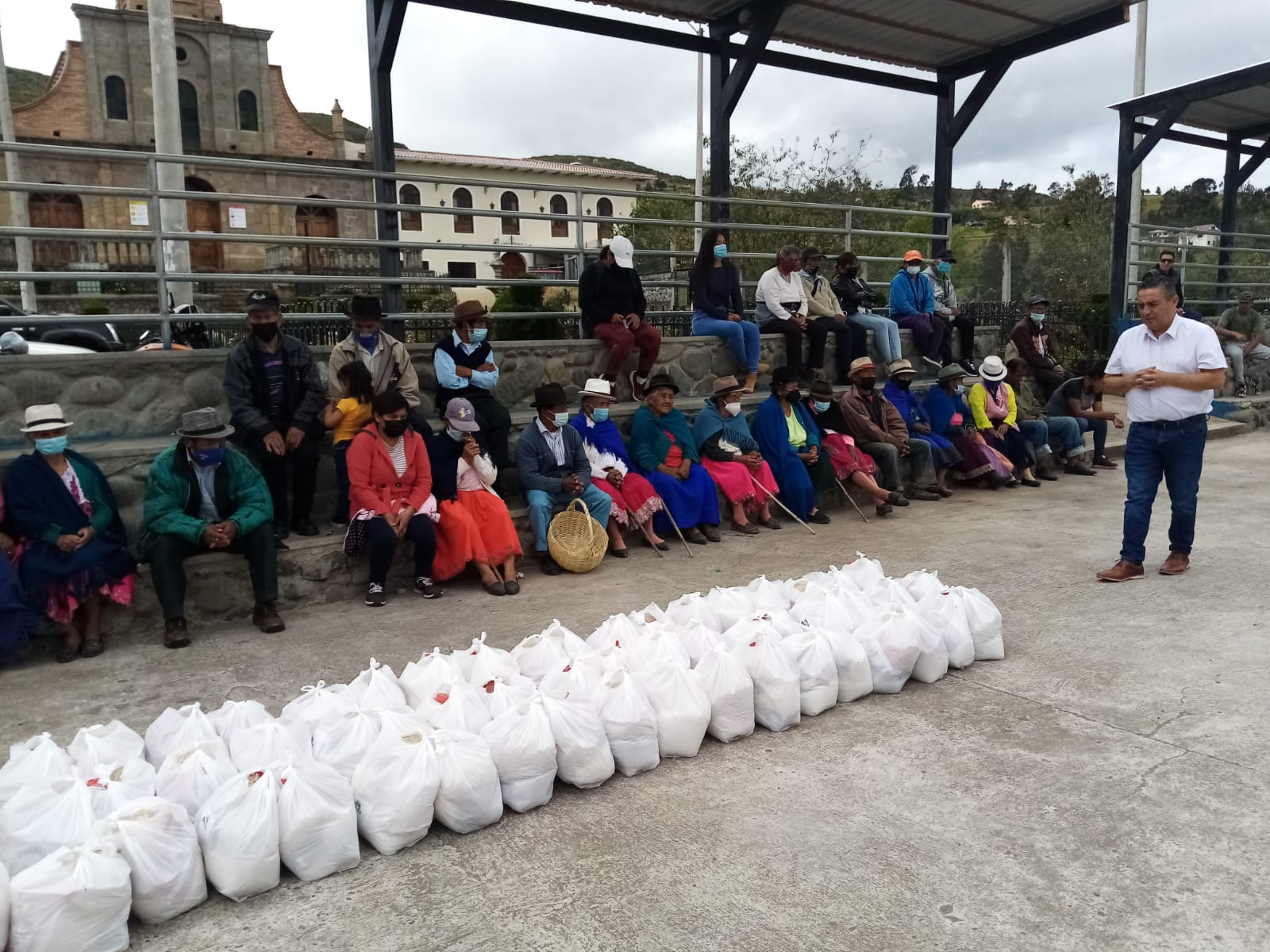 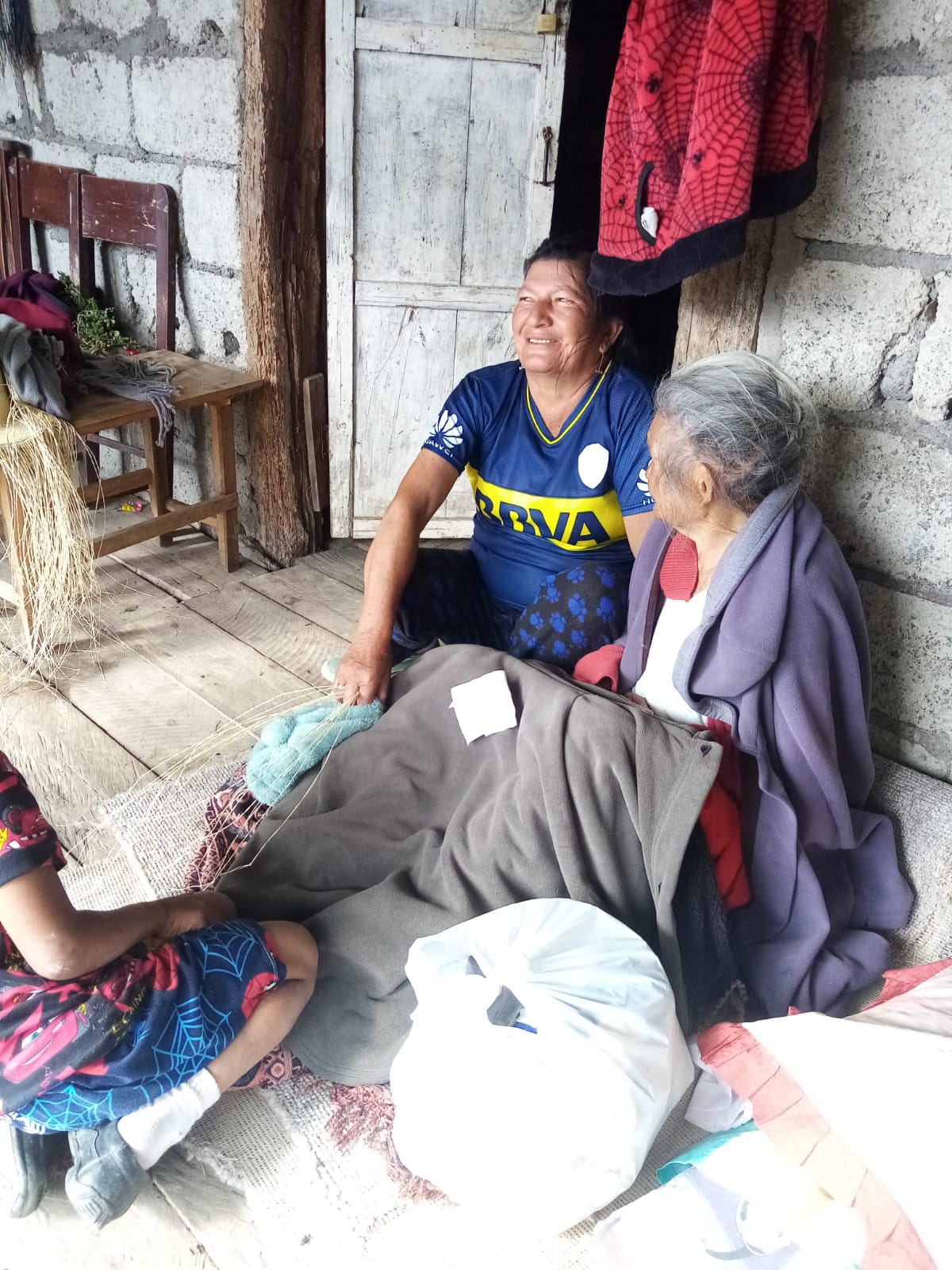 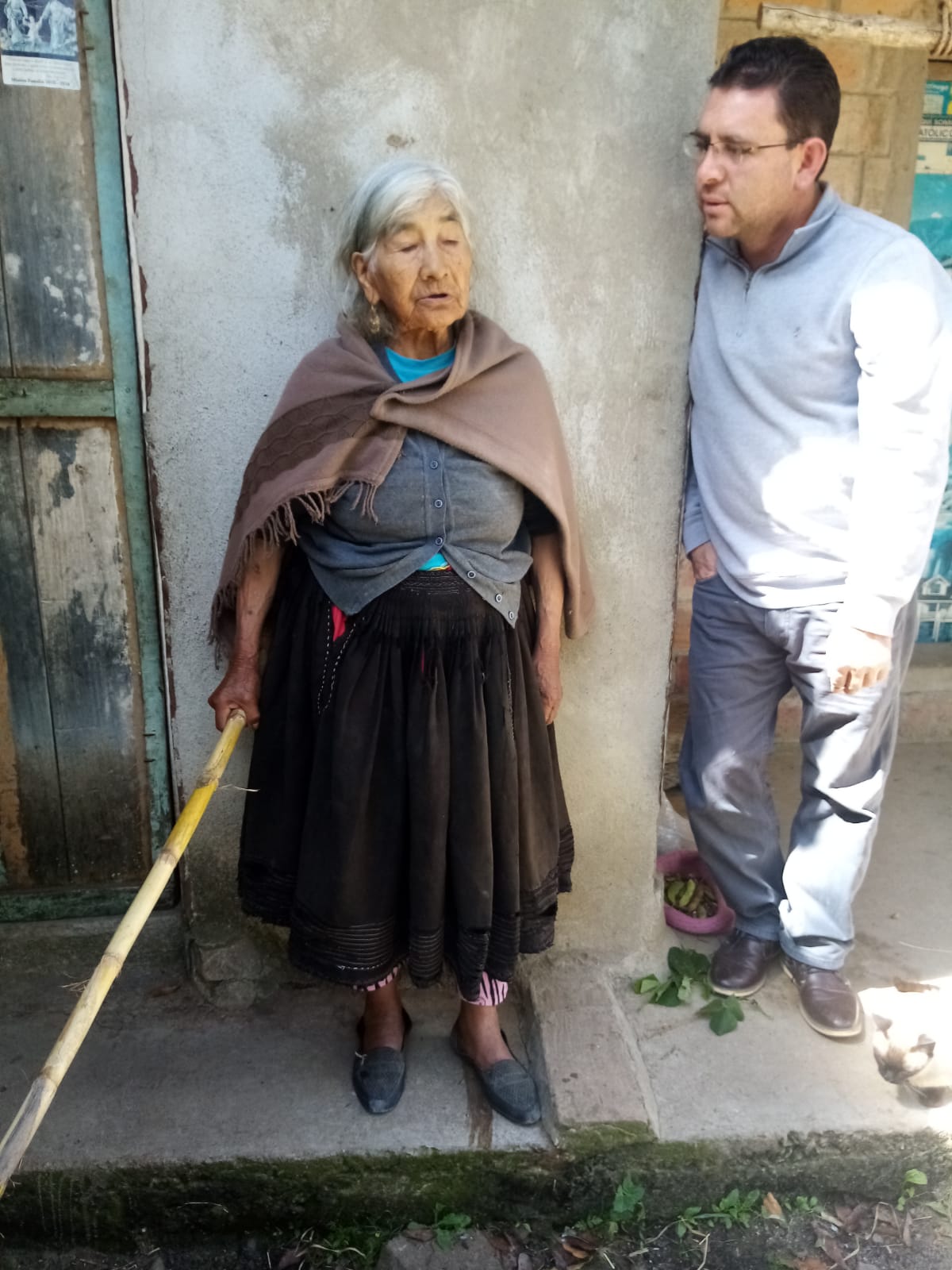 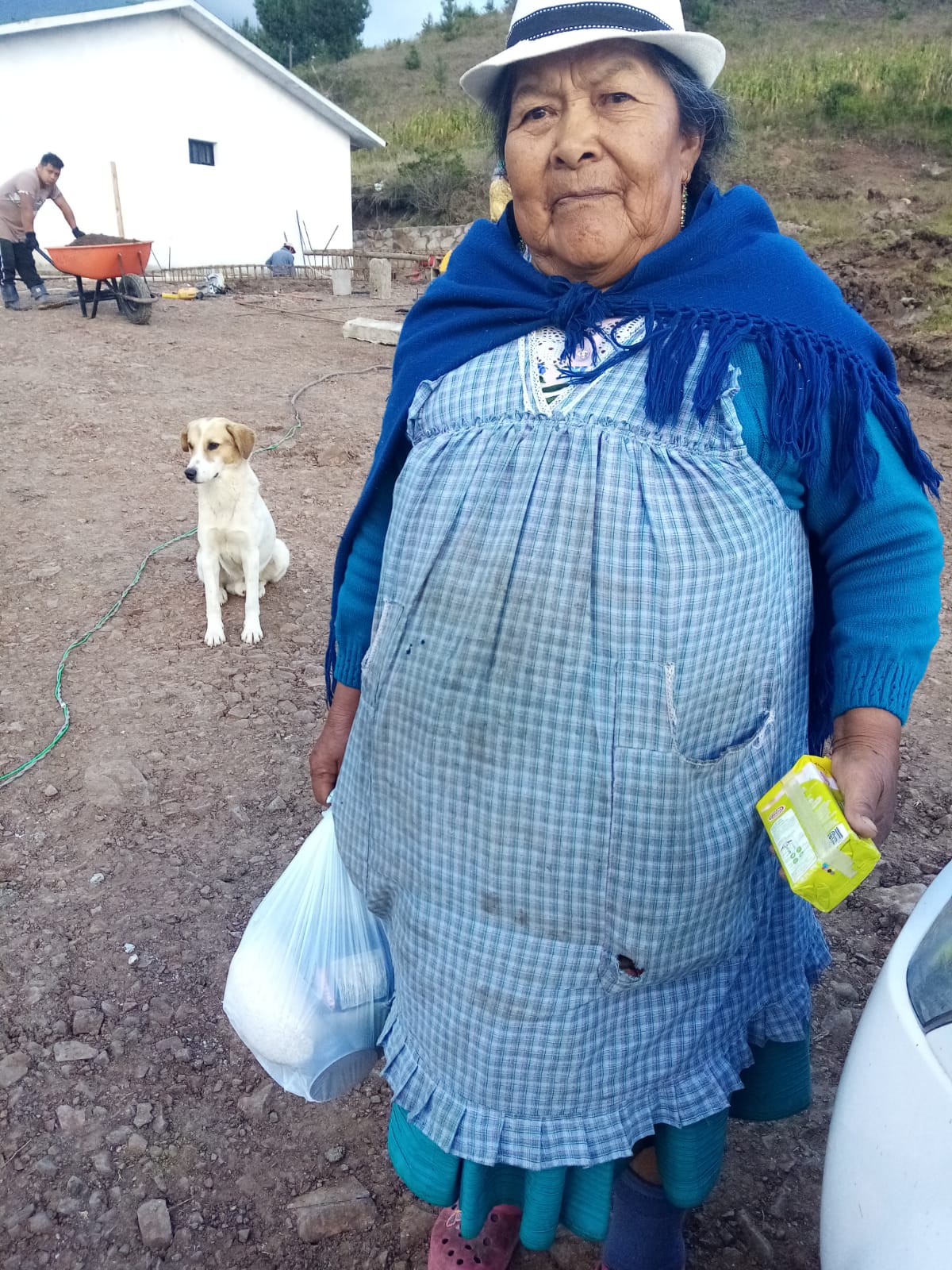 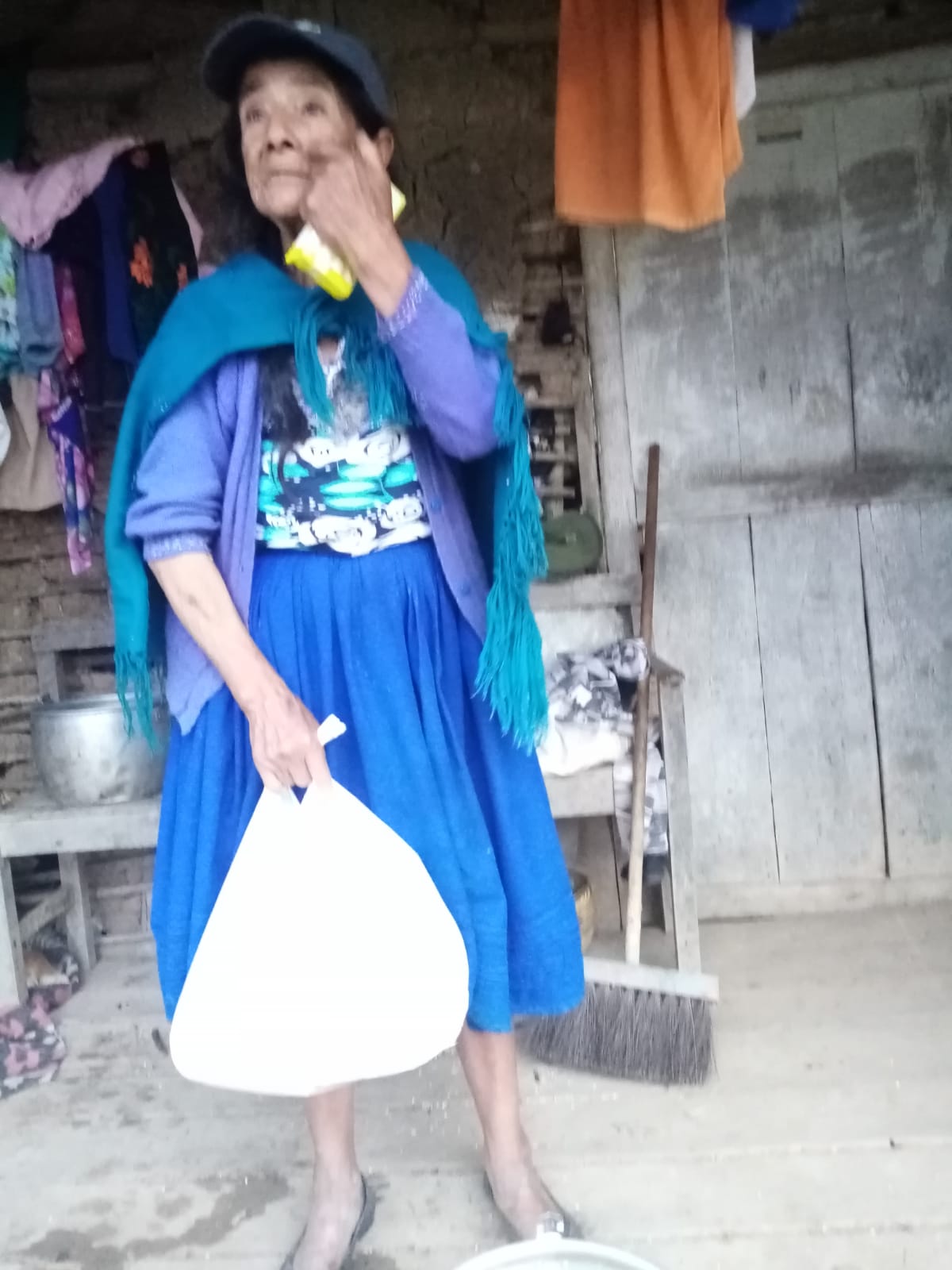 Visitas Domiciliarias a Adultos Mayores que no asisten a recibir la ración.
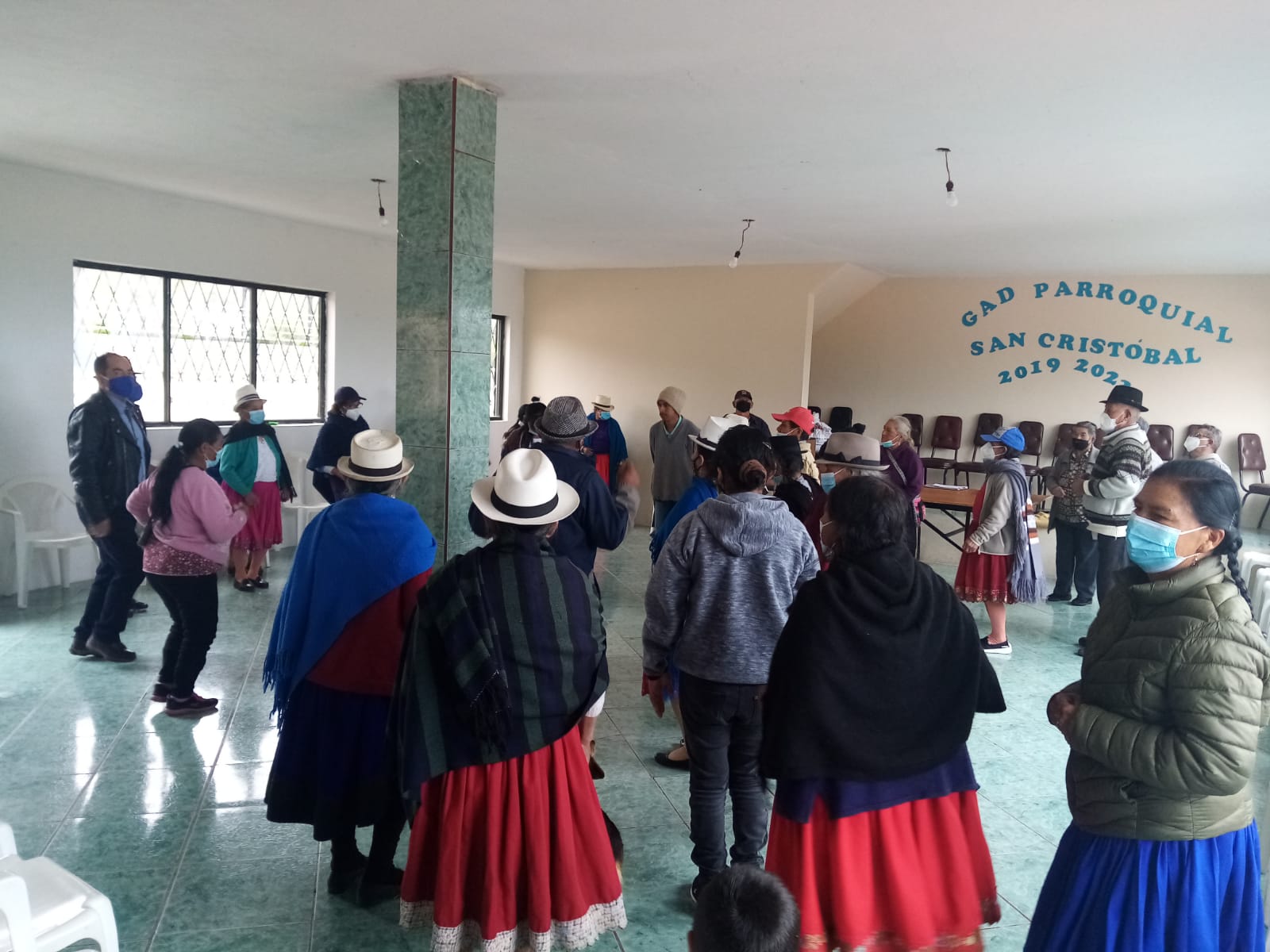 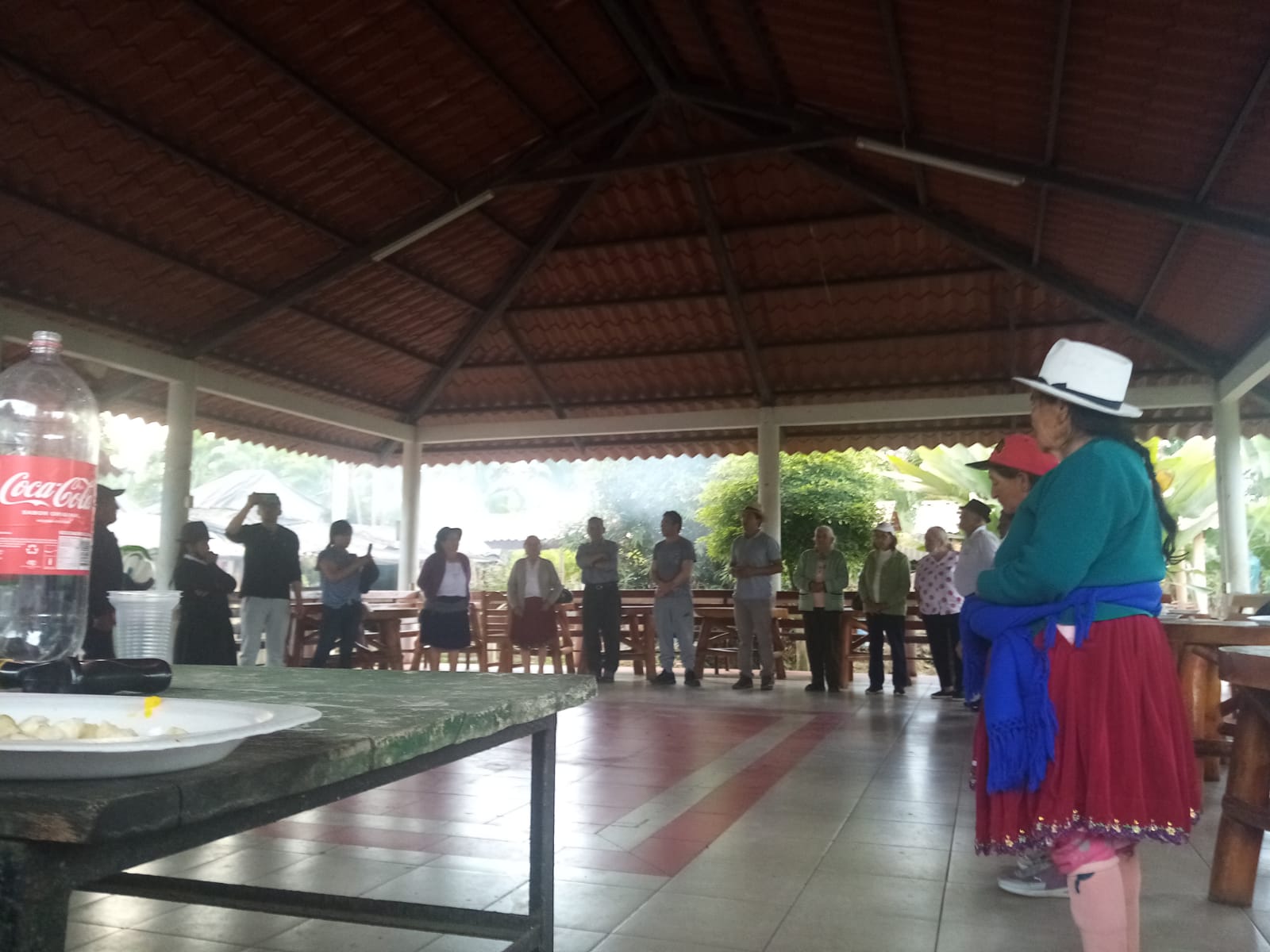 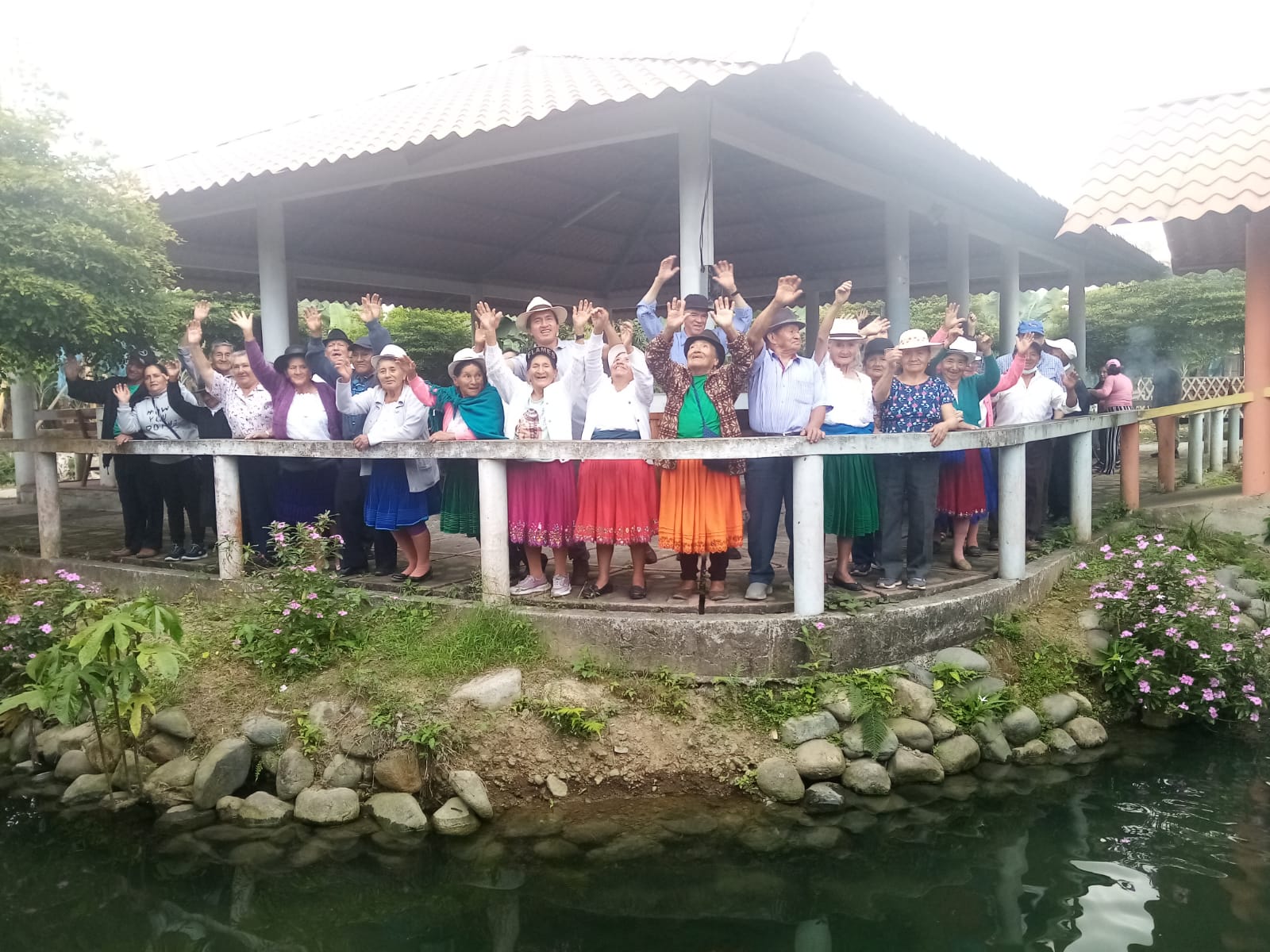 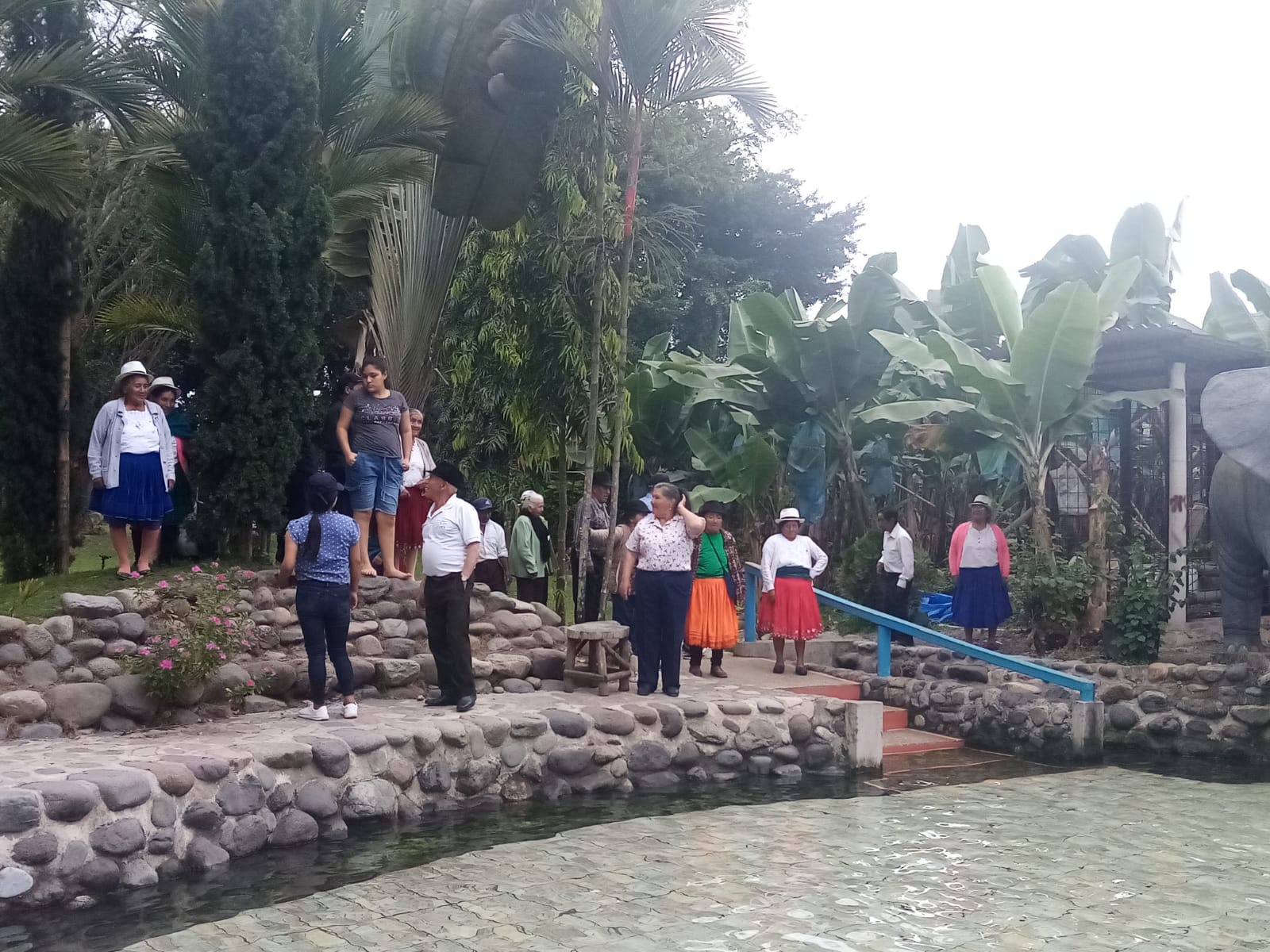 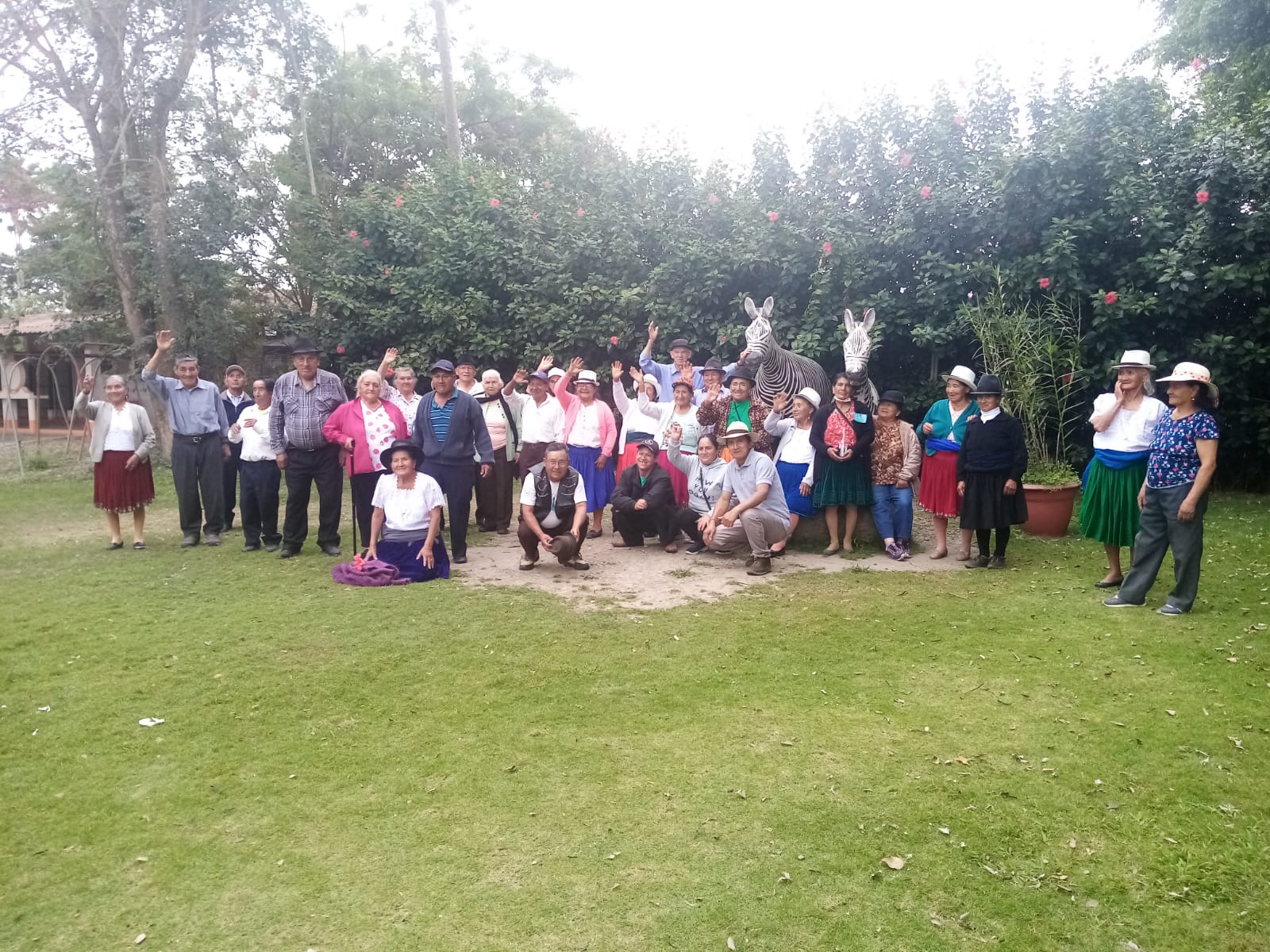 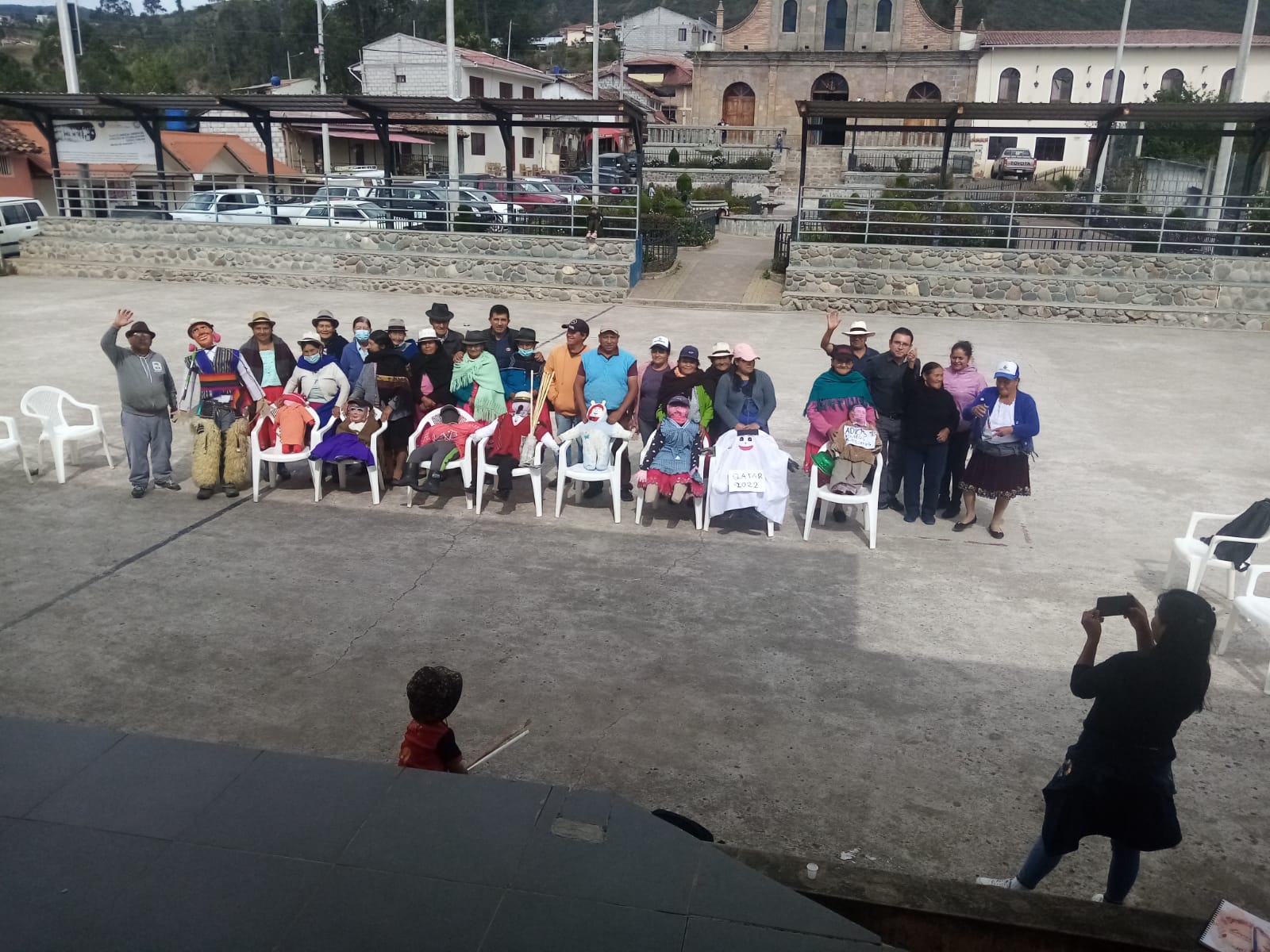 ELABORACION DE LOS AÑOS VIEJOS
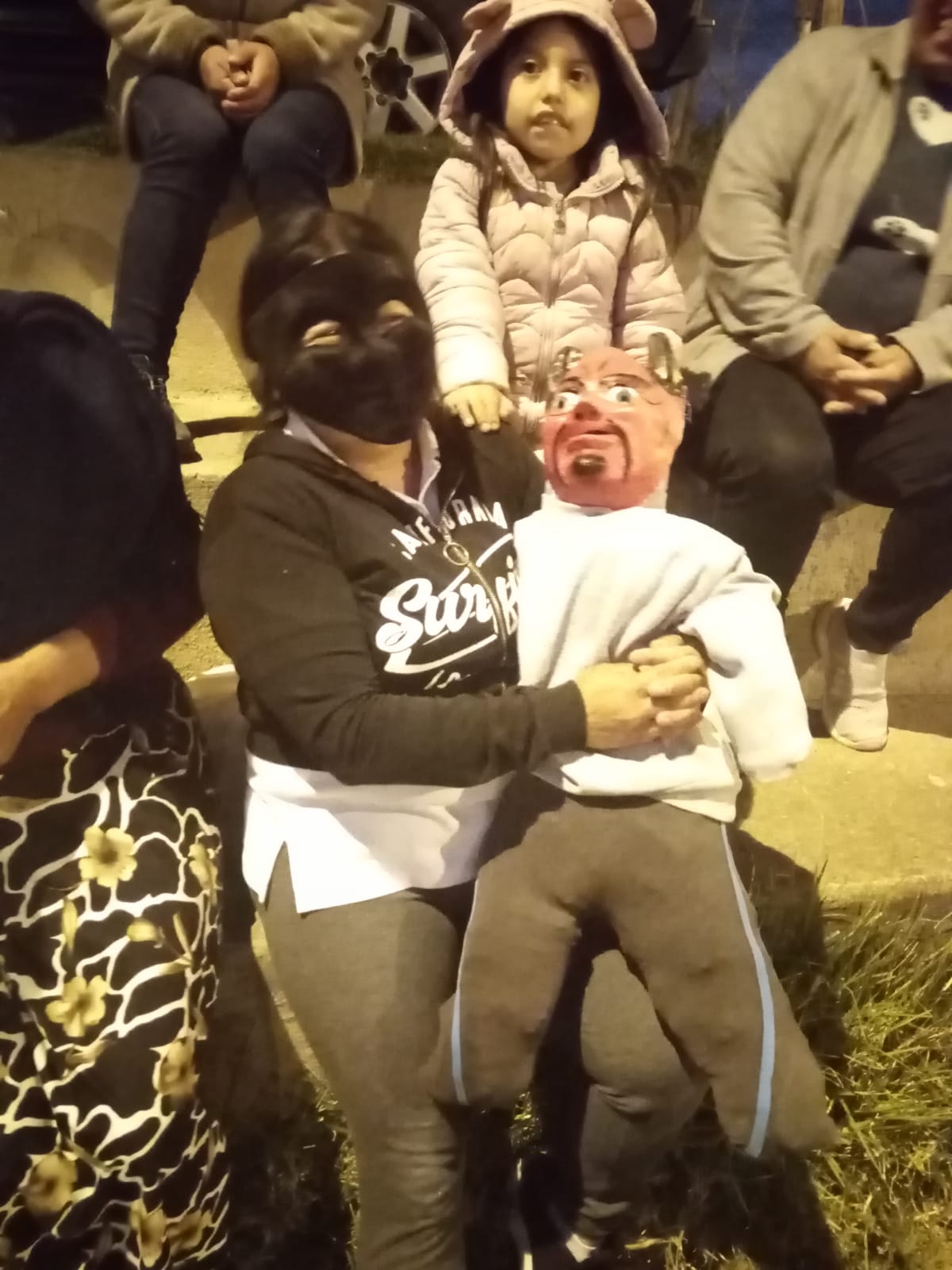 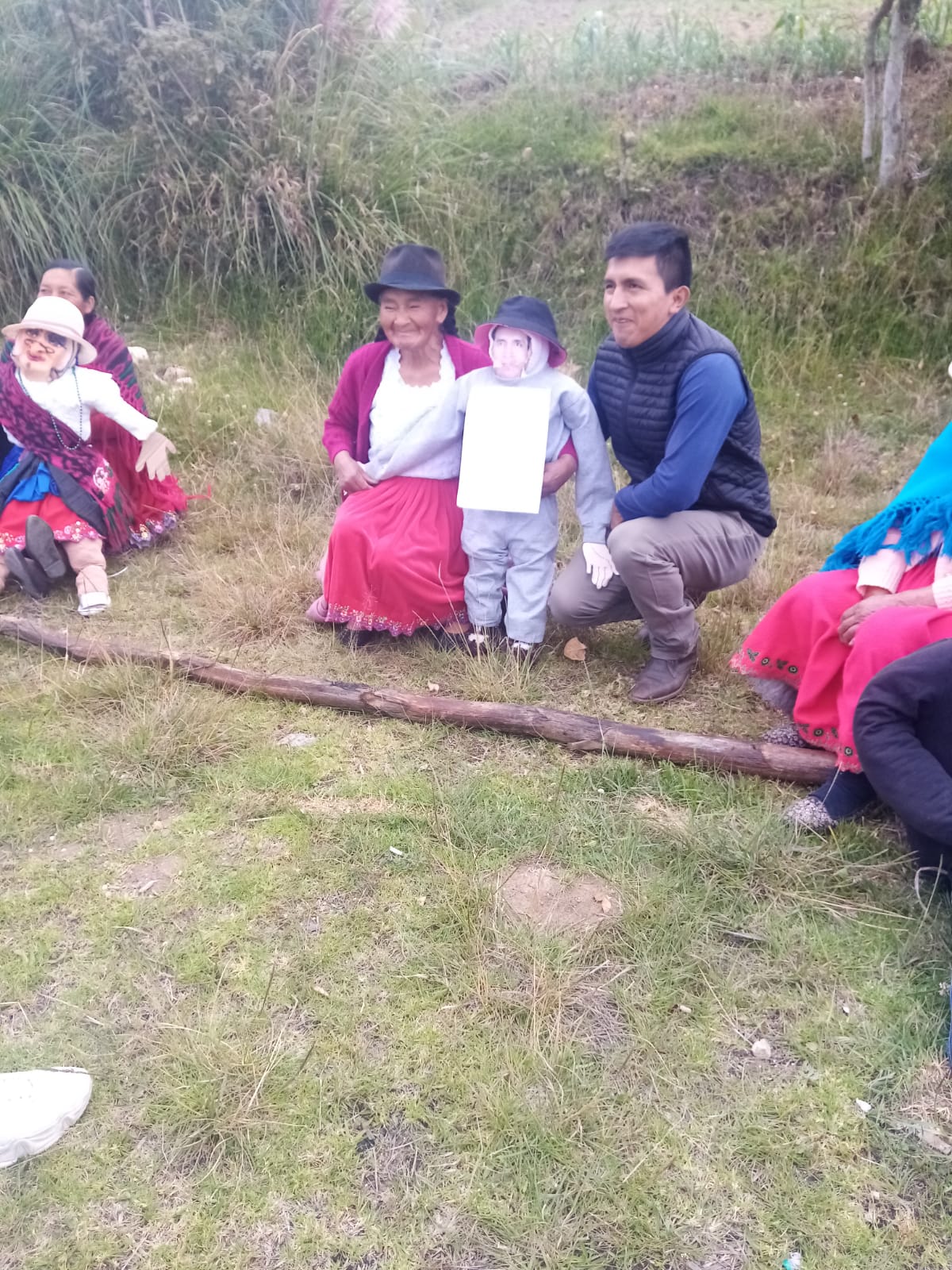 DESARROLLO DE LAS COLONIAS VACACIONALES
Dinámicas  y Juegos con los niños y jóvenes con el apoyo de las hermanas de la parroquia.
Trabajos en grupos tales como:
			Danza
			Futbol
			Actividades en reciclaje 
			Gastronomía
			Guitarra
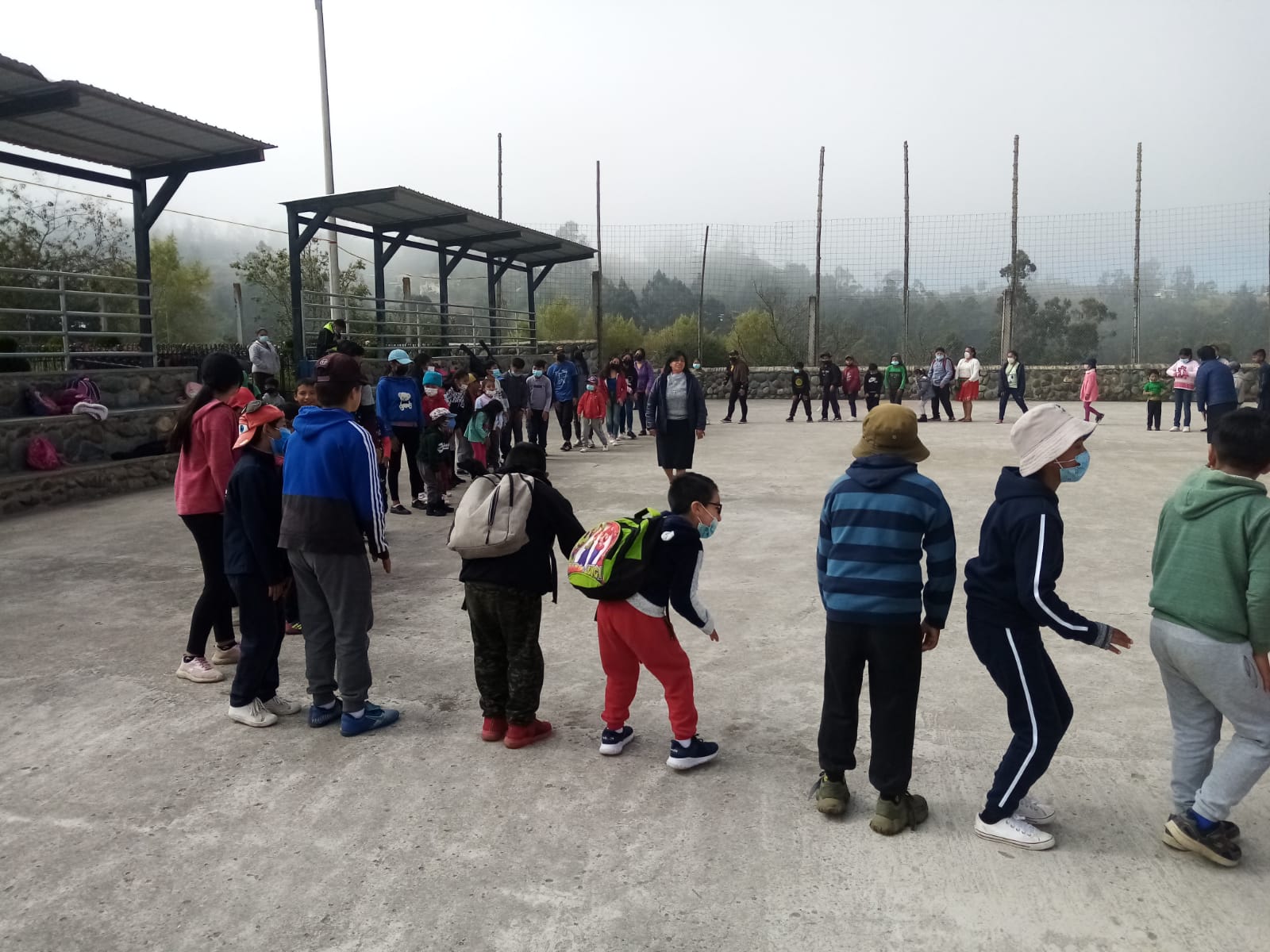 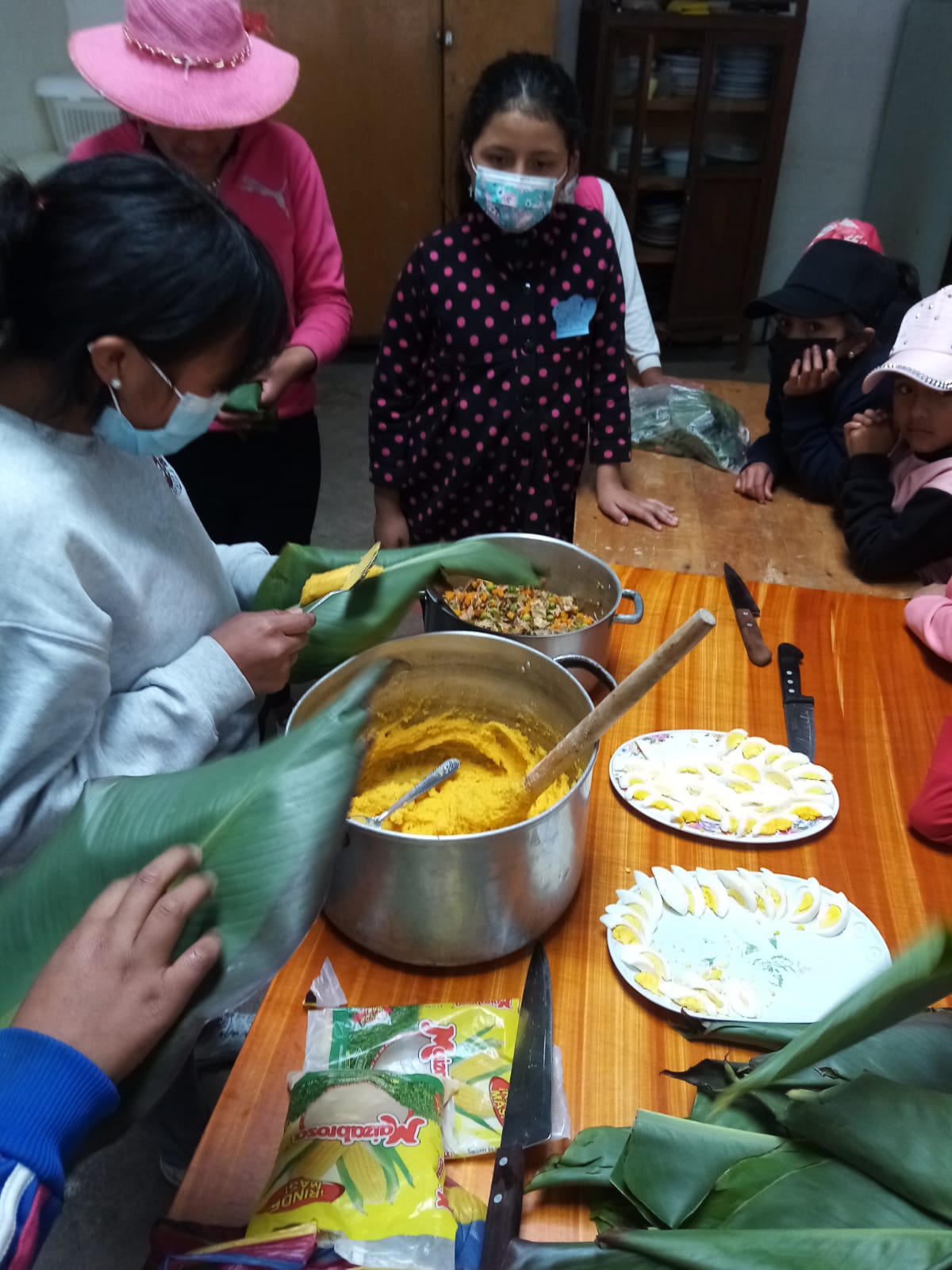 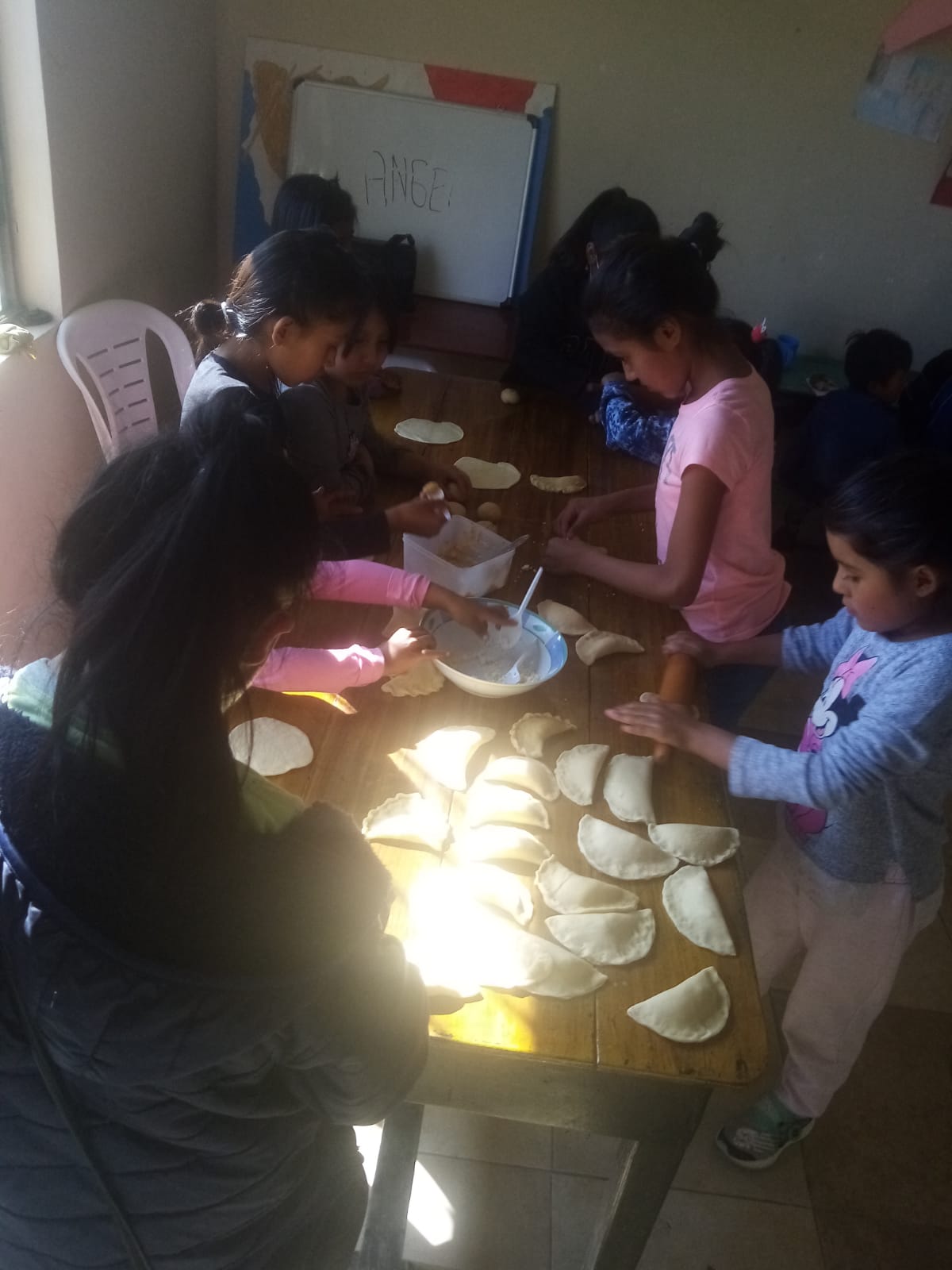 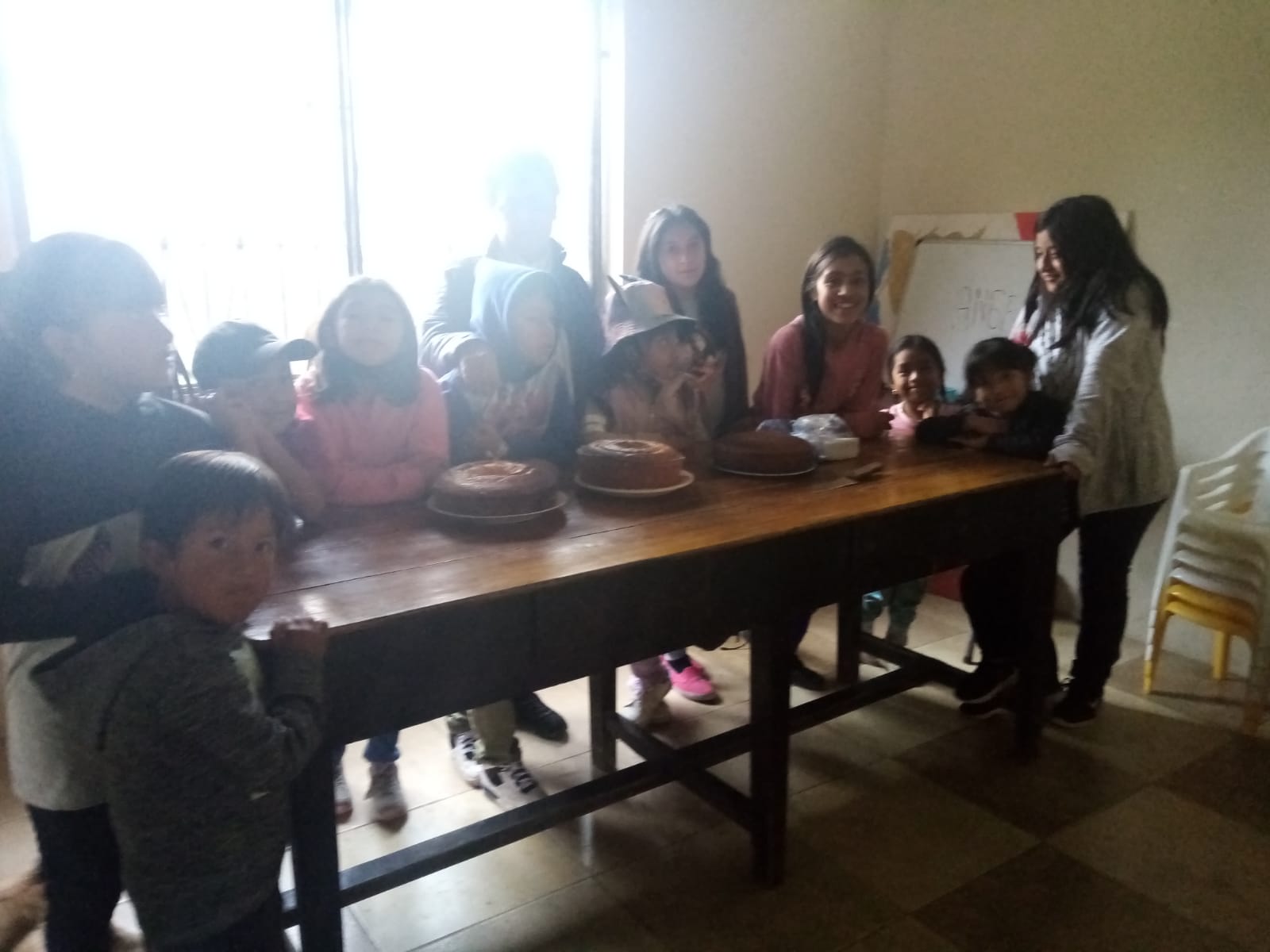 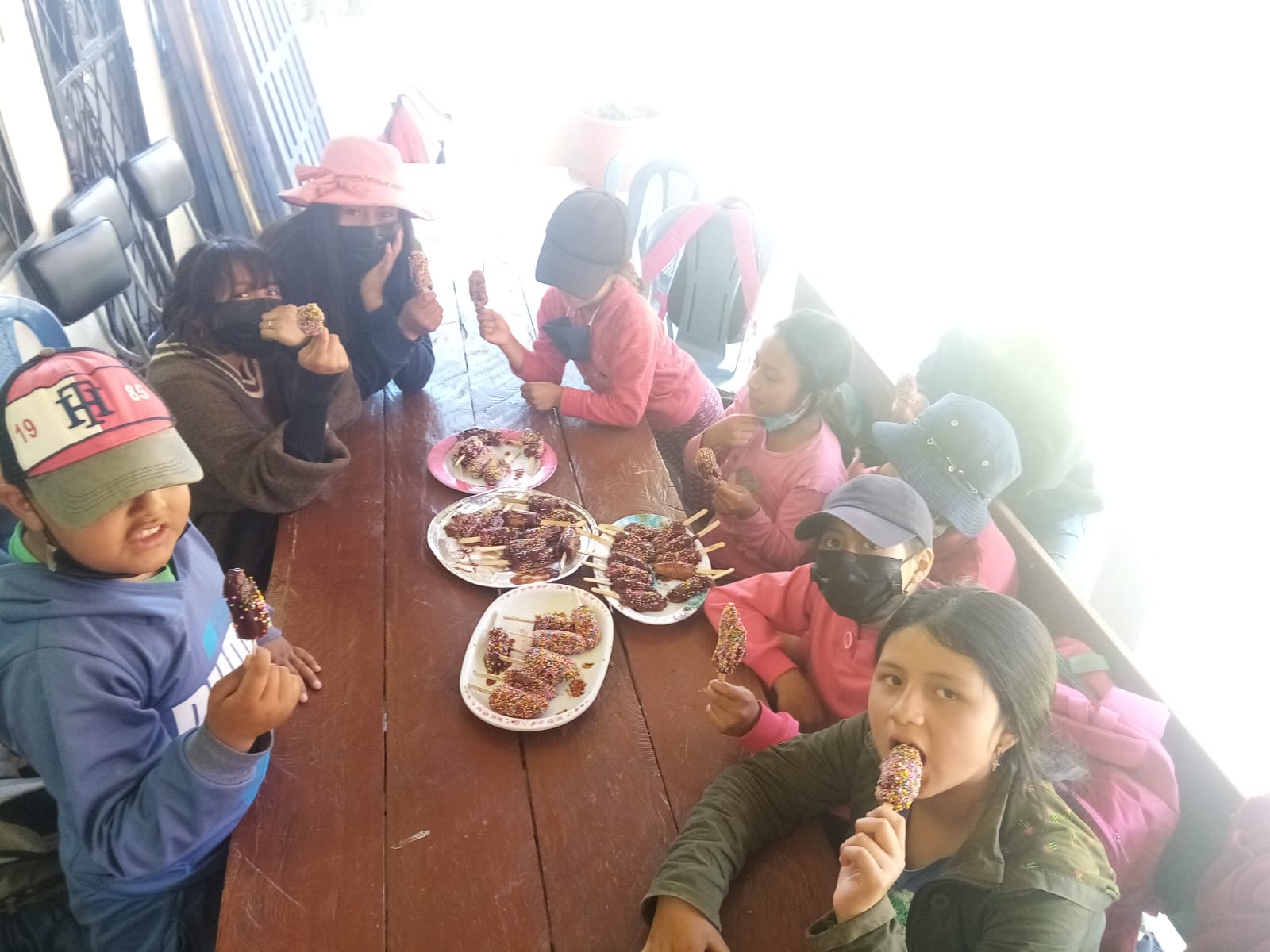 Cuidado de la naturaleza
Siembra un arbol
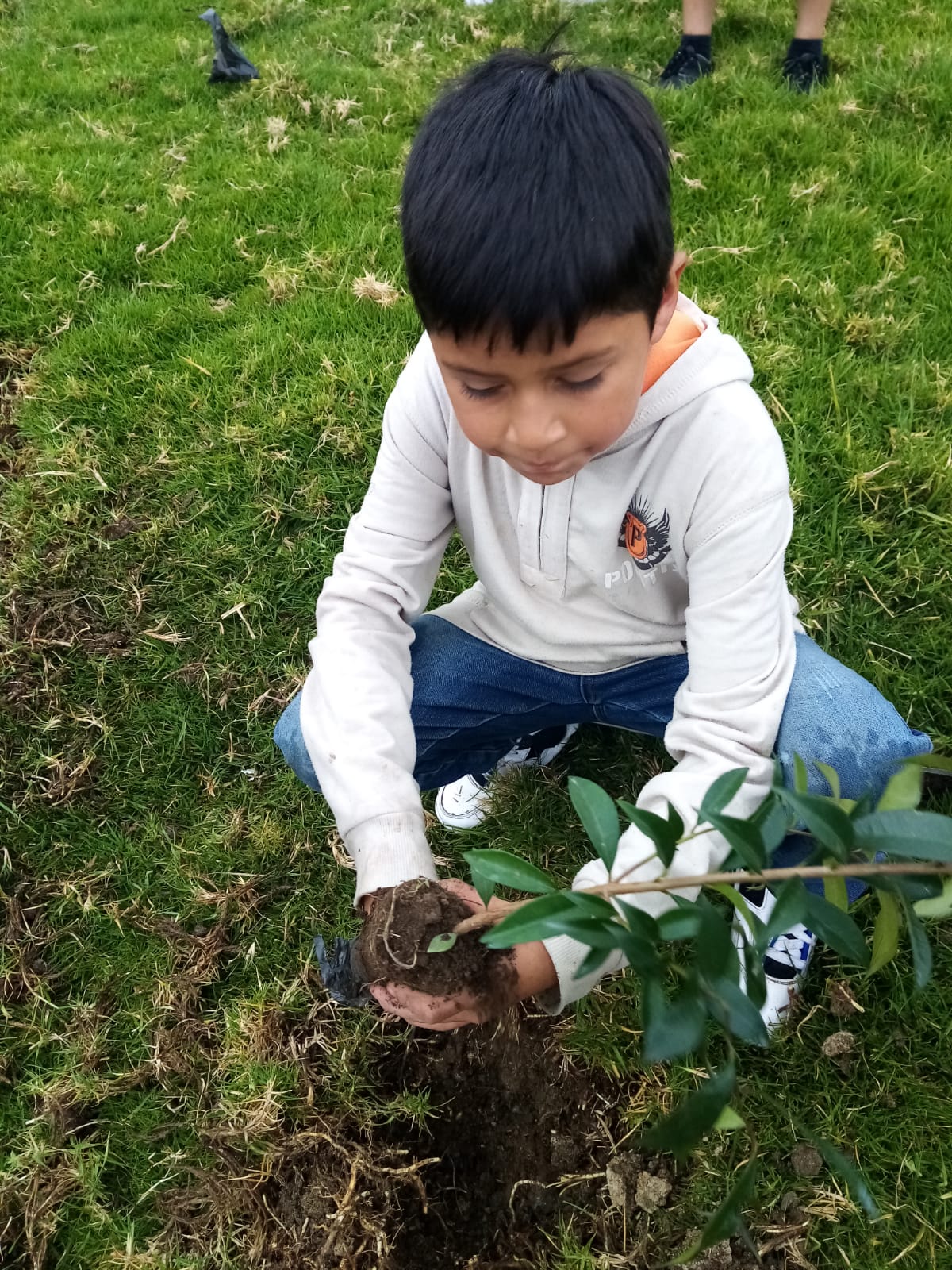 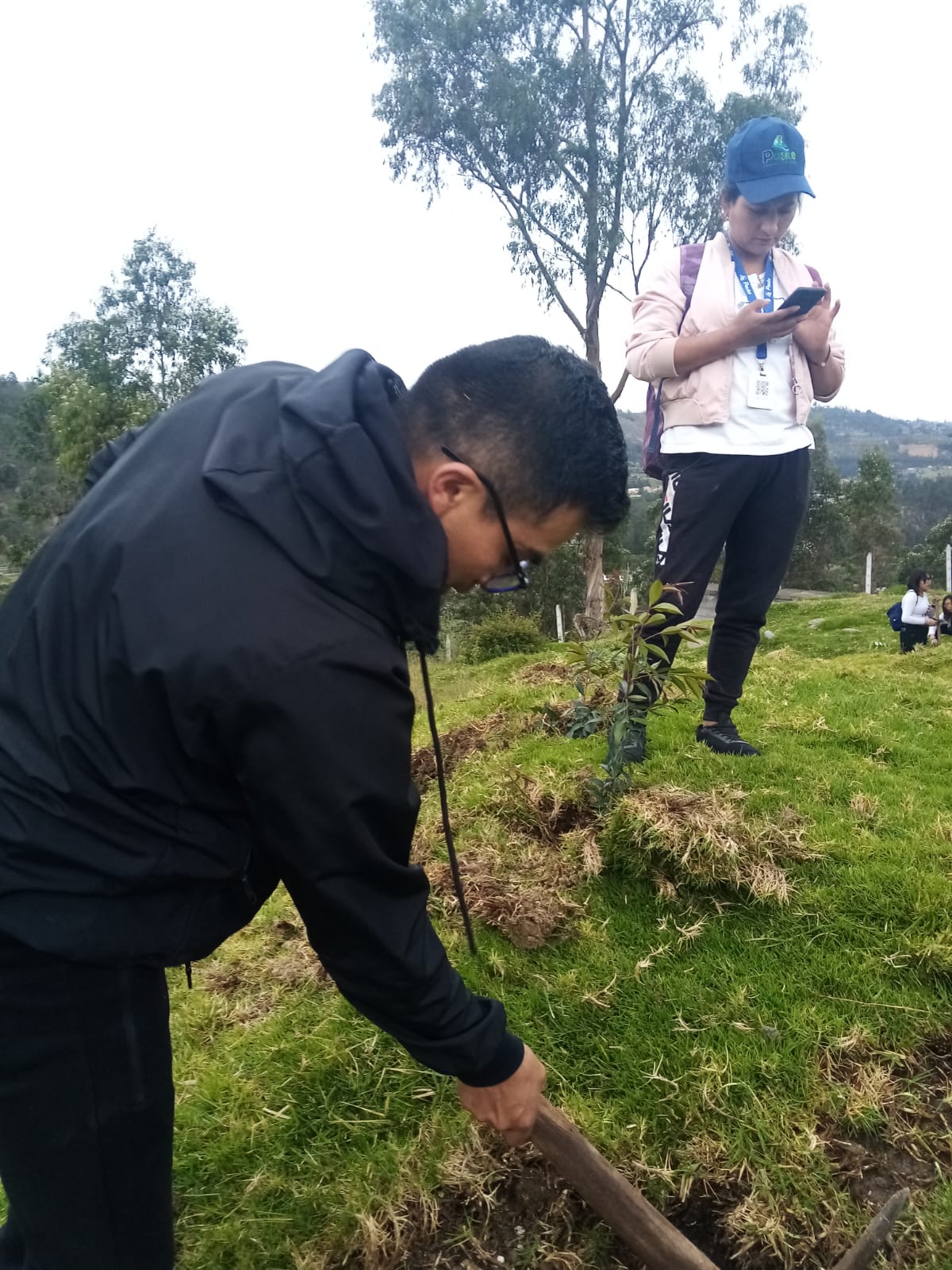 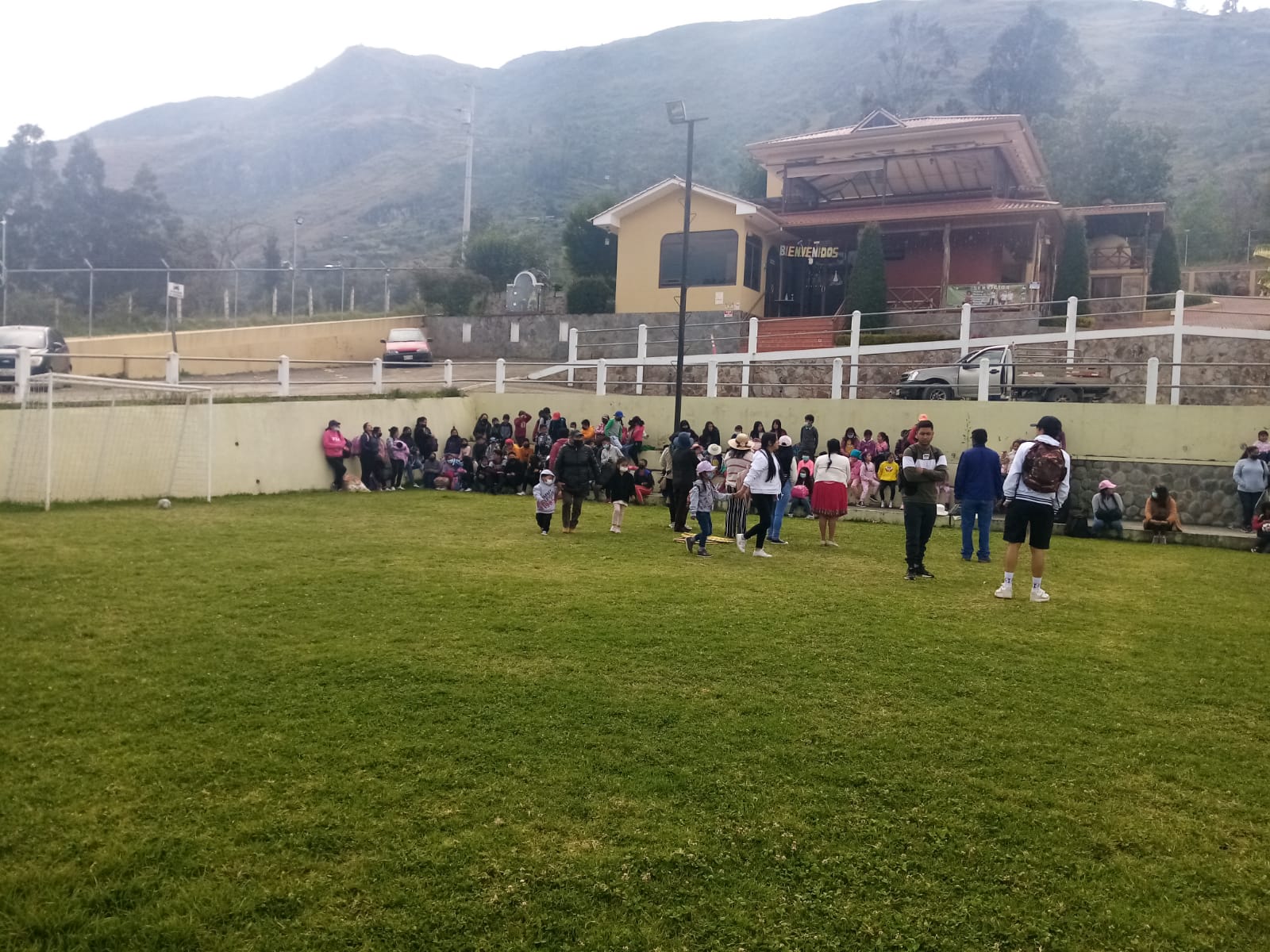 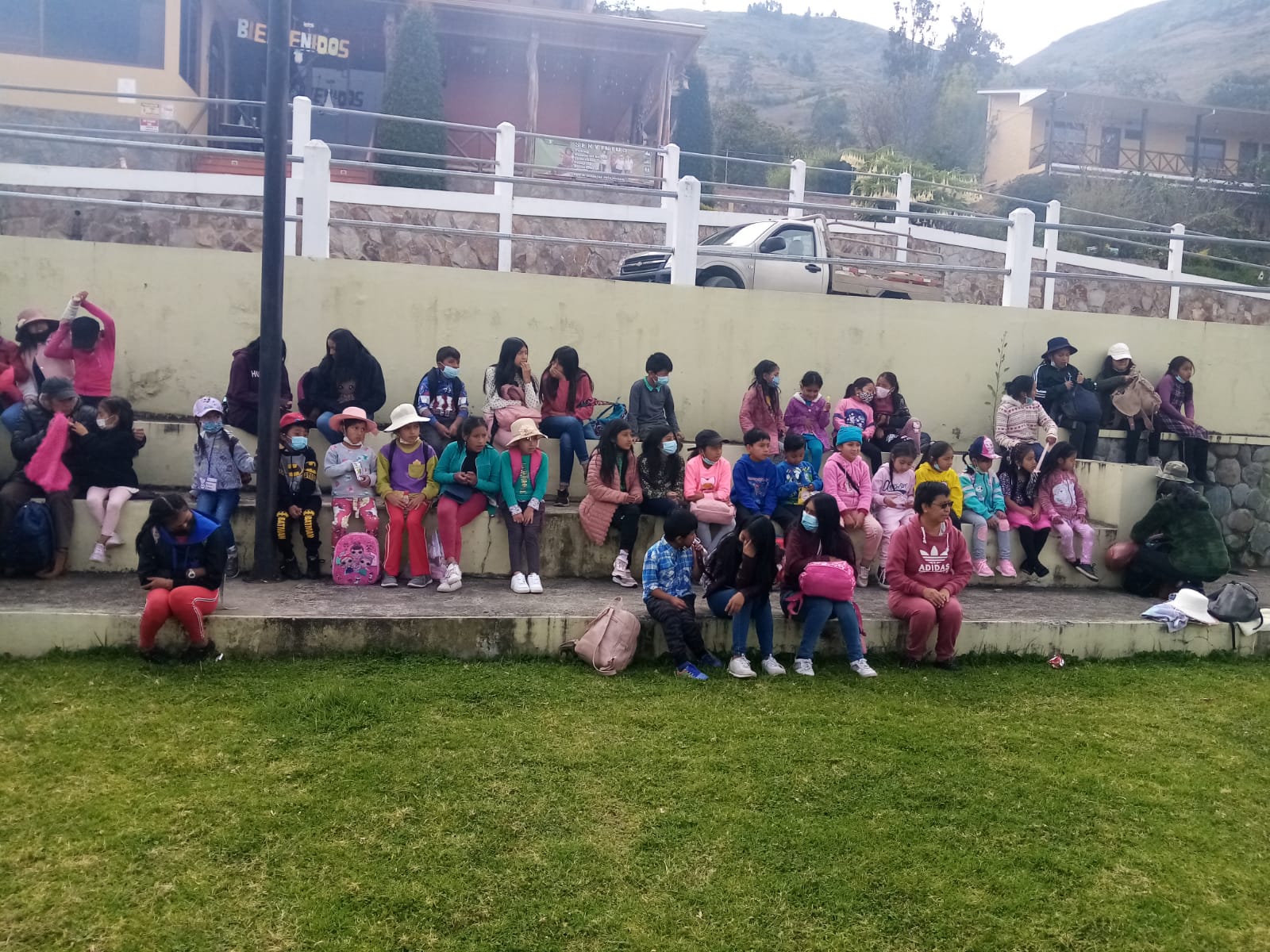 Salida Pedagógica a las piscinas
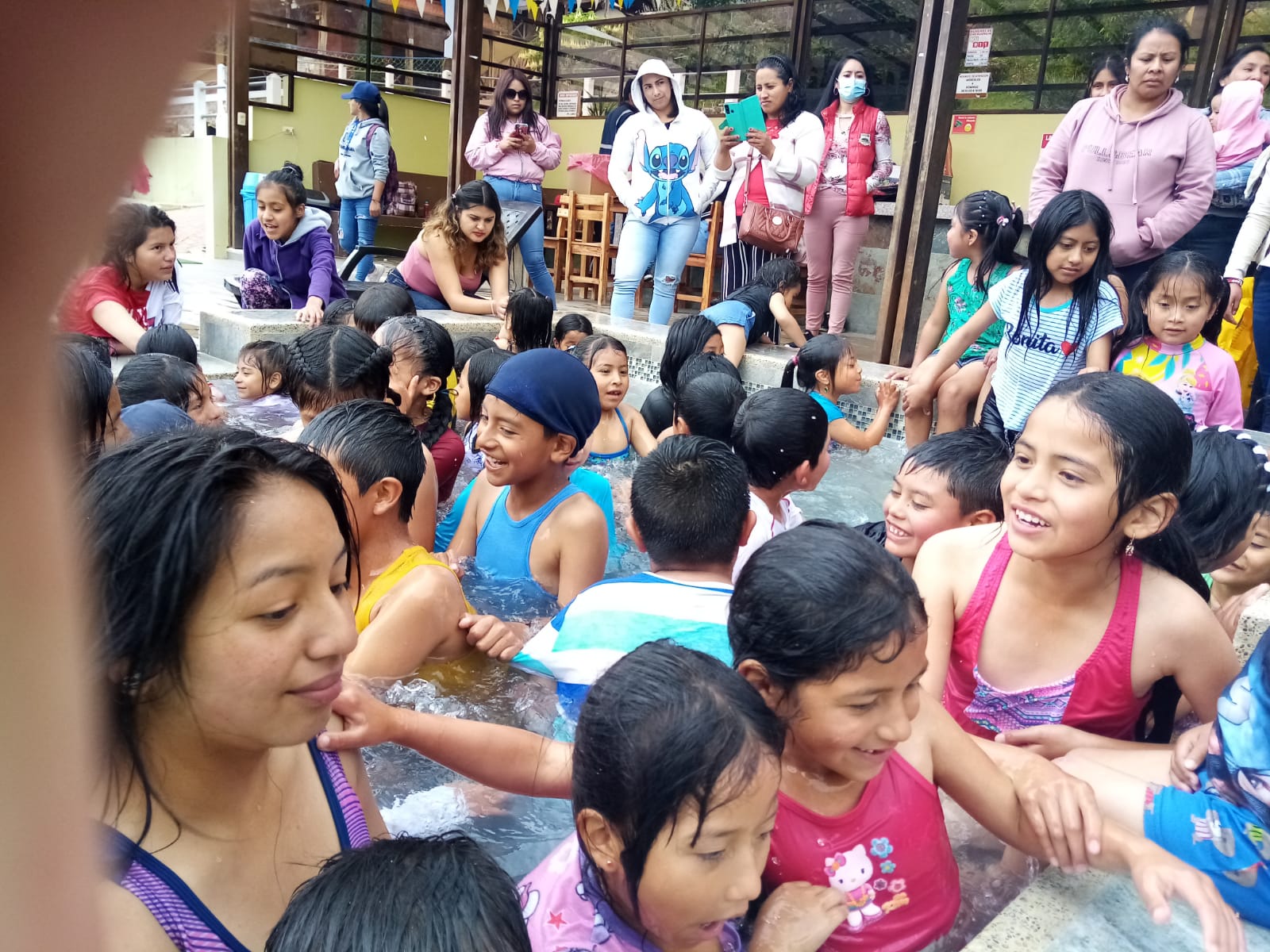 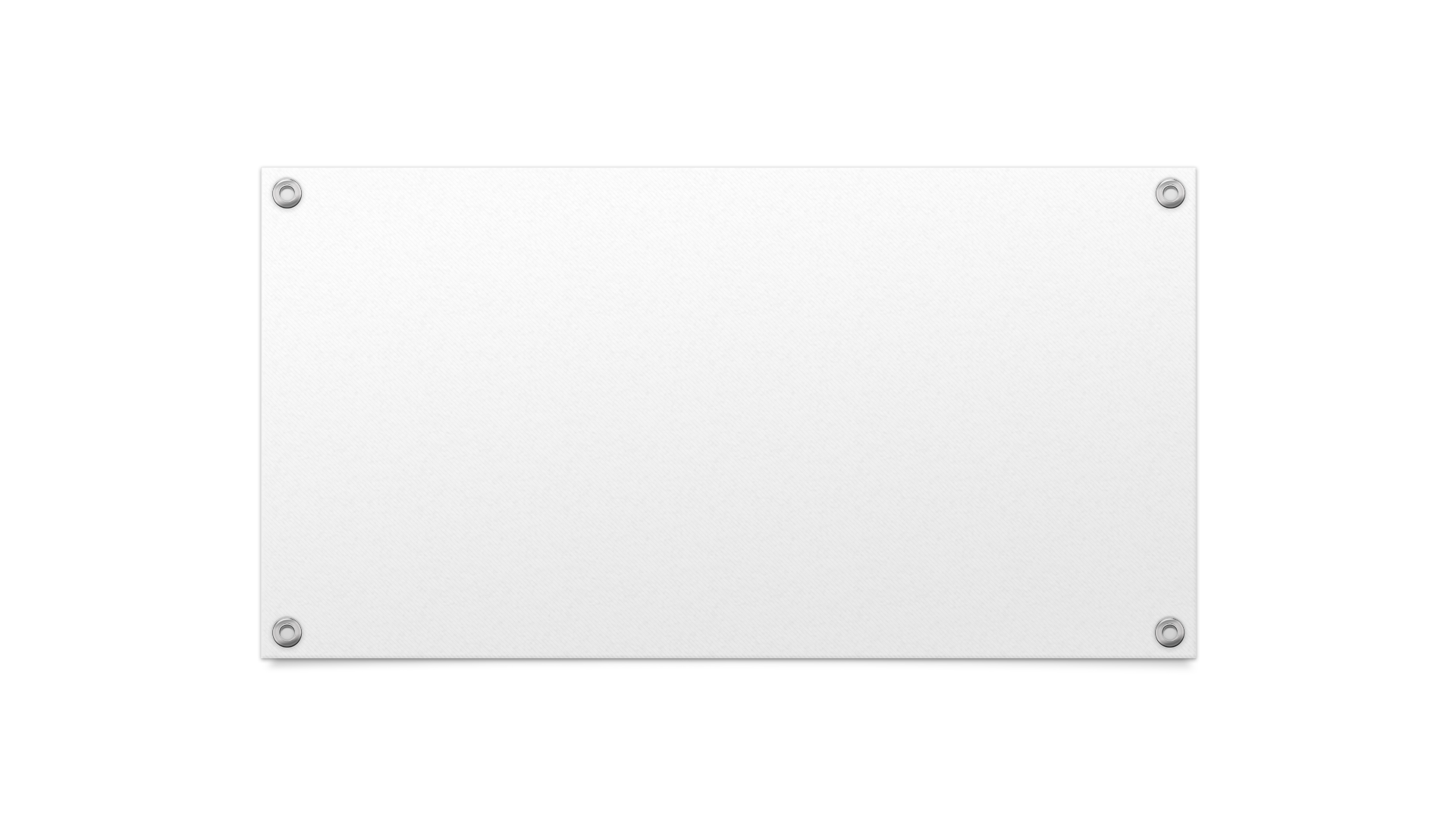 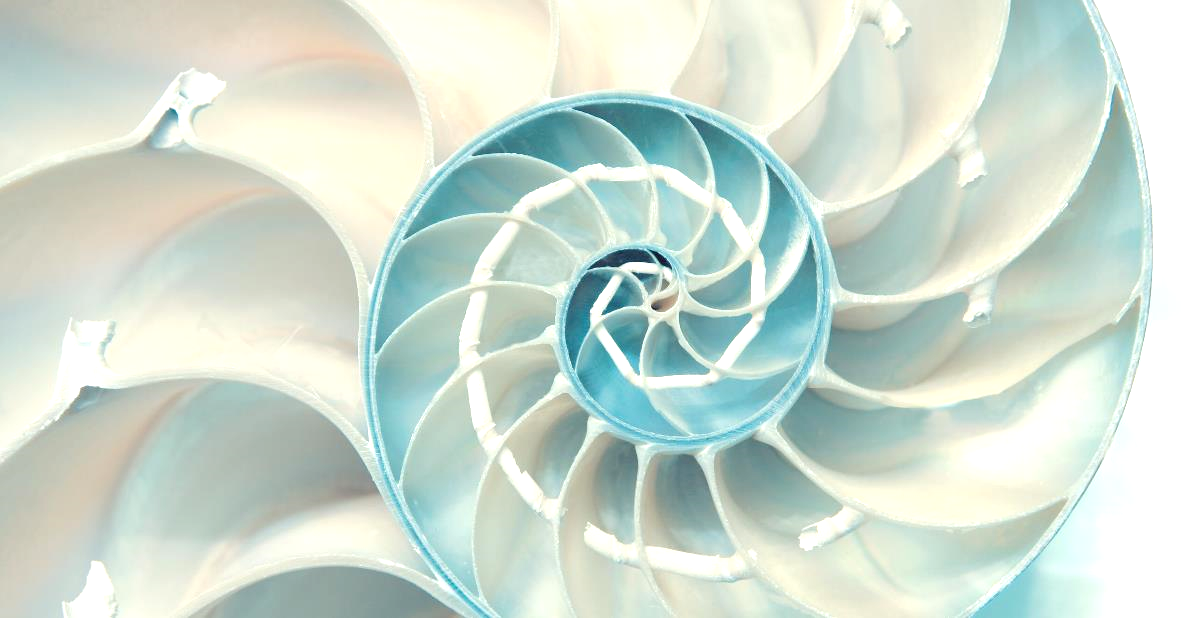 MUCHAS GRACIAS